微擾論最典型的用途就是描述氫原子簡併能階的細微分裂！
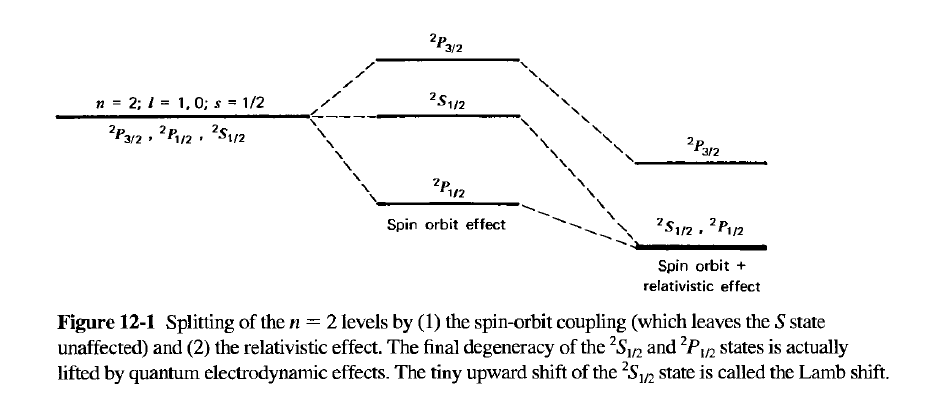 運動的電子會感受到原子核庫倫電場因相對論效應產生的磁場。
電子自旋的磁偶極矩會感受到此磁場的磁力。
於是能量要加上微擾項，稱為Spin-Orbit Coupling：
原來簡併的能階，精細的測量會發現細微的分裂：精細結構 Fine Structure。
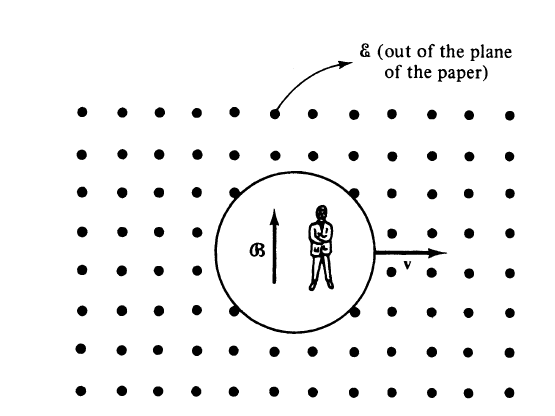 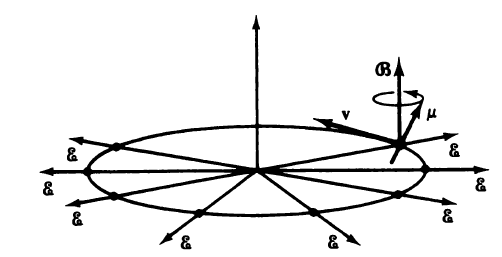 從電子的座標系來看，質子是在移動的！因此它的自旋會感覺到有磁場存在！
自旋磁偶極會得到一個能量：
代入質子的庫倫電場：
整理後得到軌道角動量與自旋的內積！
電子的非慣性效應會再除2，最後：
此微擾項稱為Spin-Orbit Coupling。
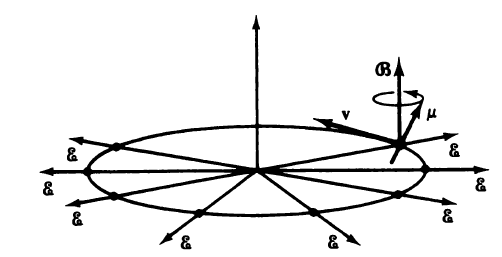 從電子的座標系來看，質子是在移動的！大致上，質子會在電子處產生磁場。
此微擾項稱為Spin-Orbit Coupling。
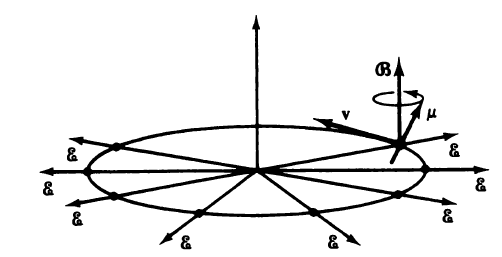 電子的世界包含三度空間與內在的自旋。
而三度空間與自旋是獨立的。
直到引進了LS coupling後，就需要一起考慮。
自旋的空間加上三度的位置空間。只是自旋不是連續的變數，是二維空間 。
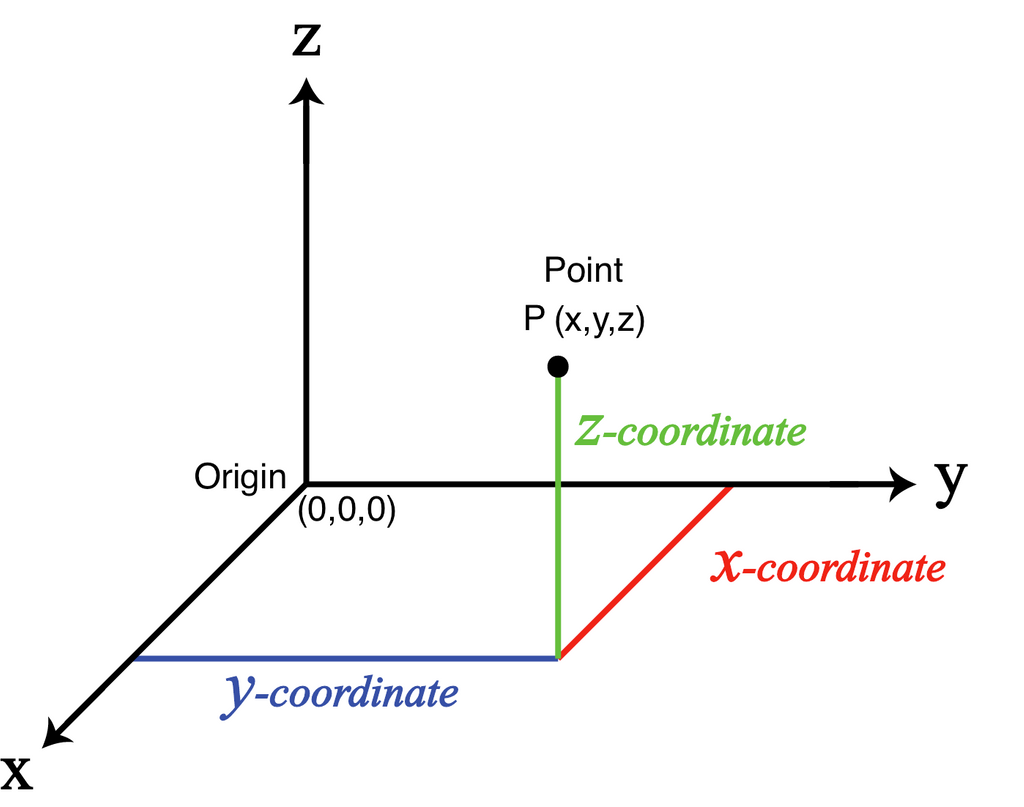 所有這樣的態的線性組合，都是電子可能的狀態。
術語稱為兩個空間的張量積，用另一個辦法描述：
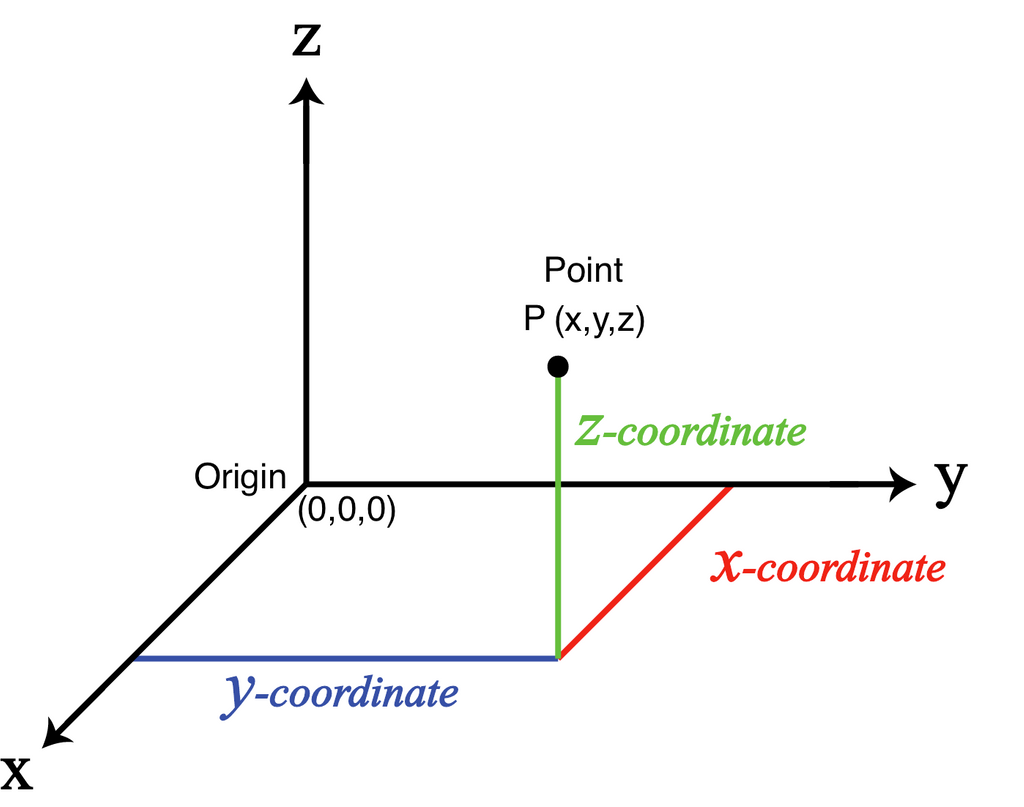 一個自旋向上電子的波函數應可以寫成：
一個自旋向下電子的波函數應可以寫成：
最一般的波函數即是兩者的線性組合：
考慮電子的自旋，每一個軌道的電子可以向上或向下：
將符號簡化：
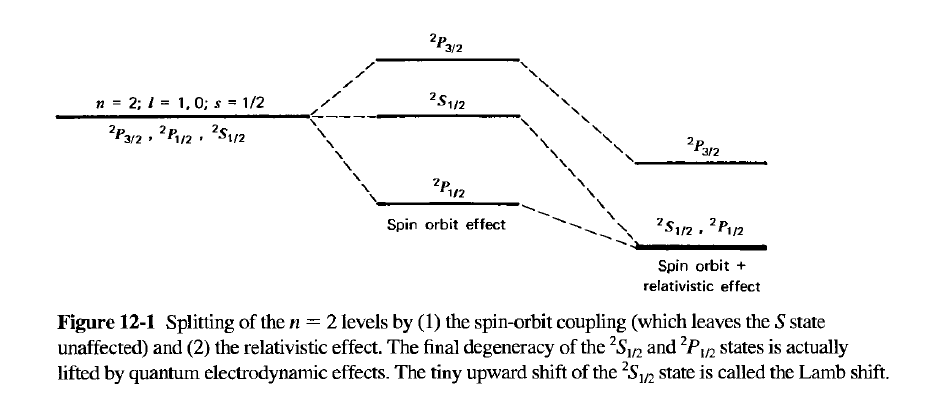 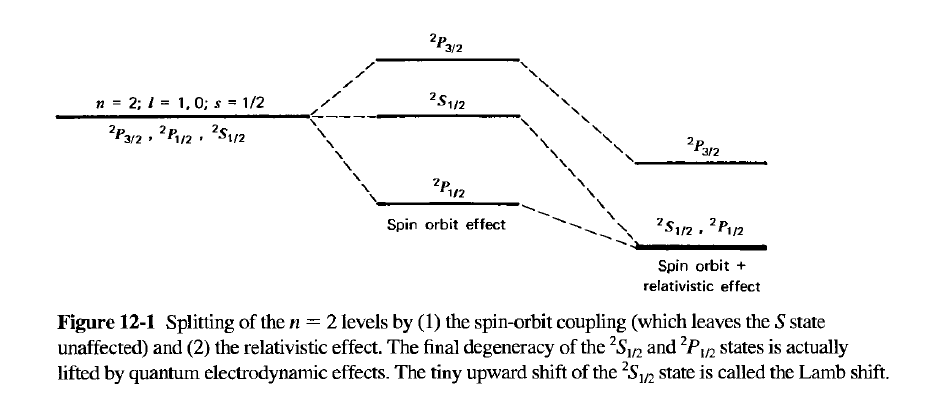 現在加入LS couplin為微擾：
這六個態的未微擾能量相等。
這就是典型簡併微擾：必須確認零次項在簡併空間是微擾項的本徵態。
以零次項為基底，在簡併空間中，微擾項的矩陣表示是對角的。
我們注意到電子有一總角動量，此總角動量是守恆的，
總角動量，依舊滿足角動量應該滿足的對易關係，
因此它們的本徵值滿足之前以對易關係推導出來的結果：
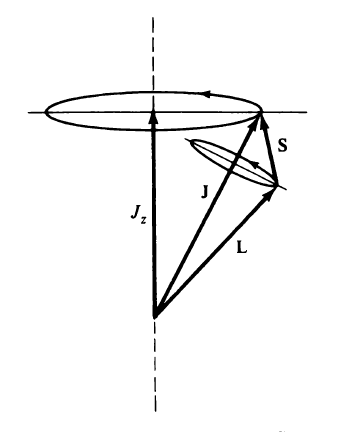 而且已知：
因此：
可以確認
已知
對LS coupling作微擾計算，
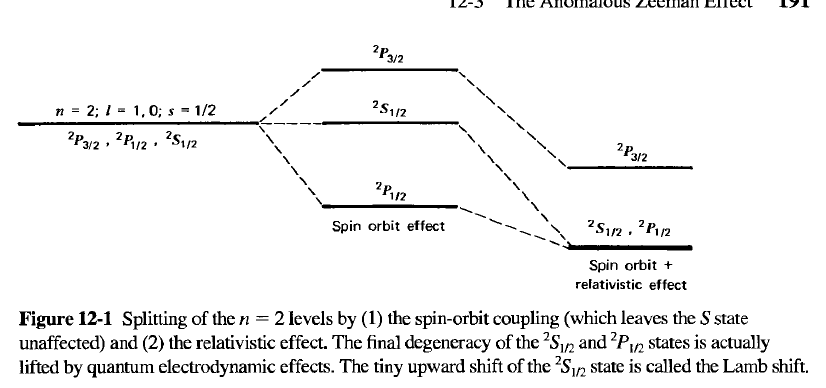 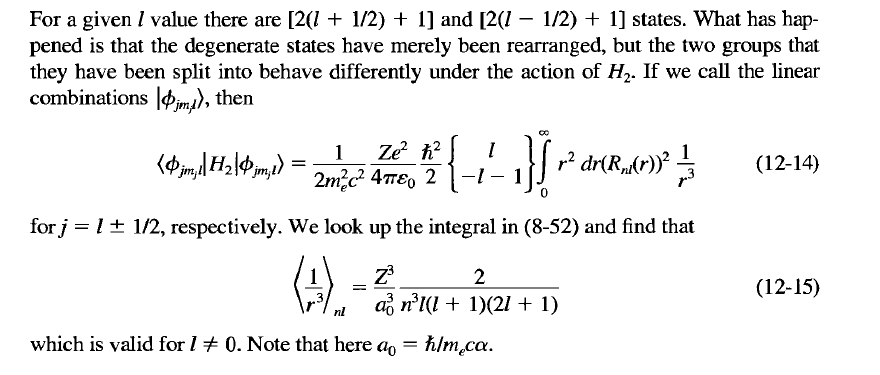 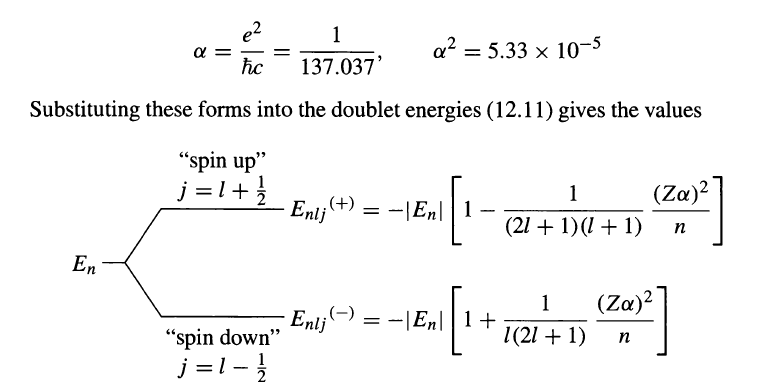 因此
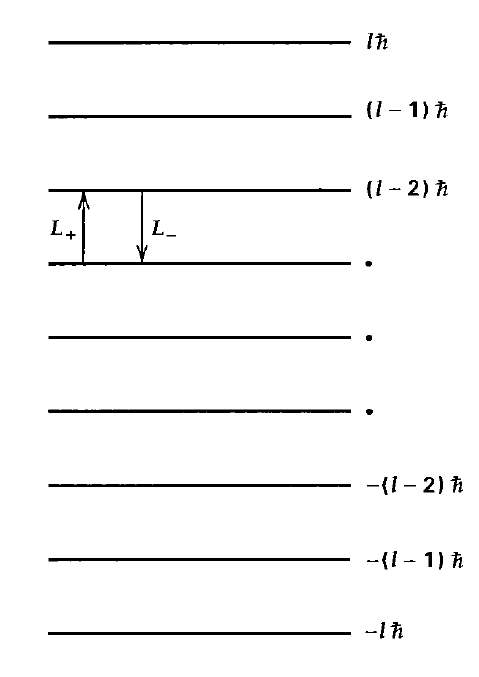 同理：
對LS coupling作微擾計算，
沒有一階修正：
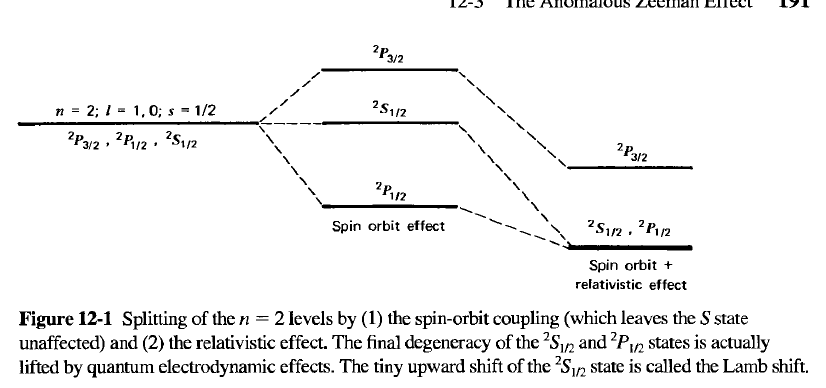 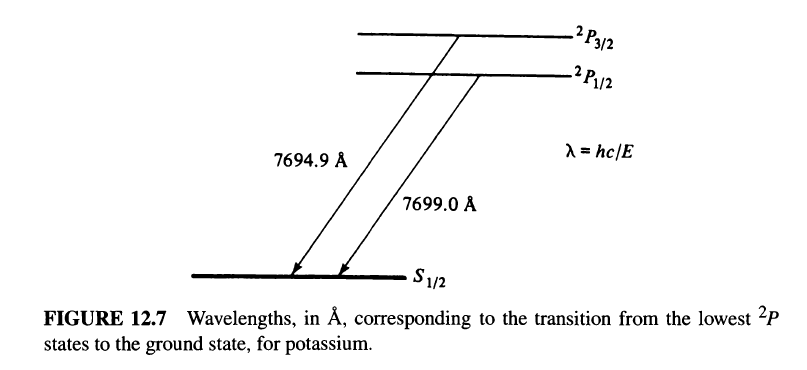 微擾大約萬分之一到千分之一。
而且已知：
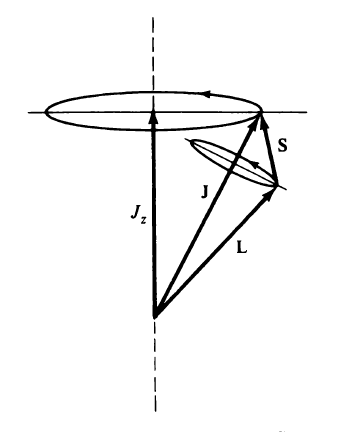 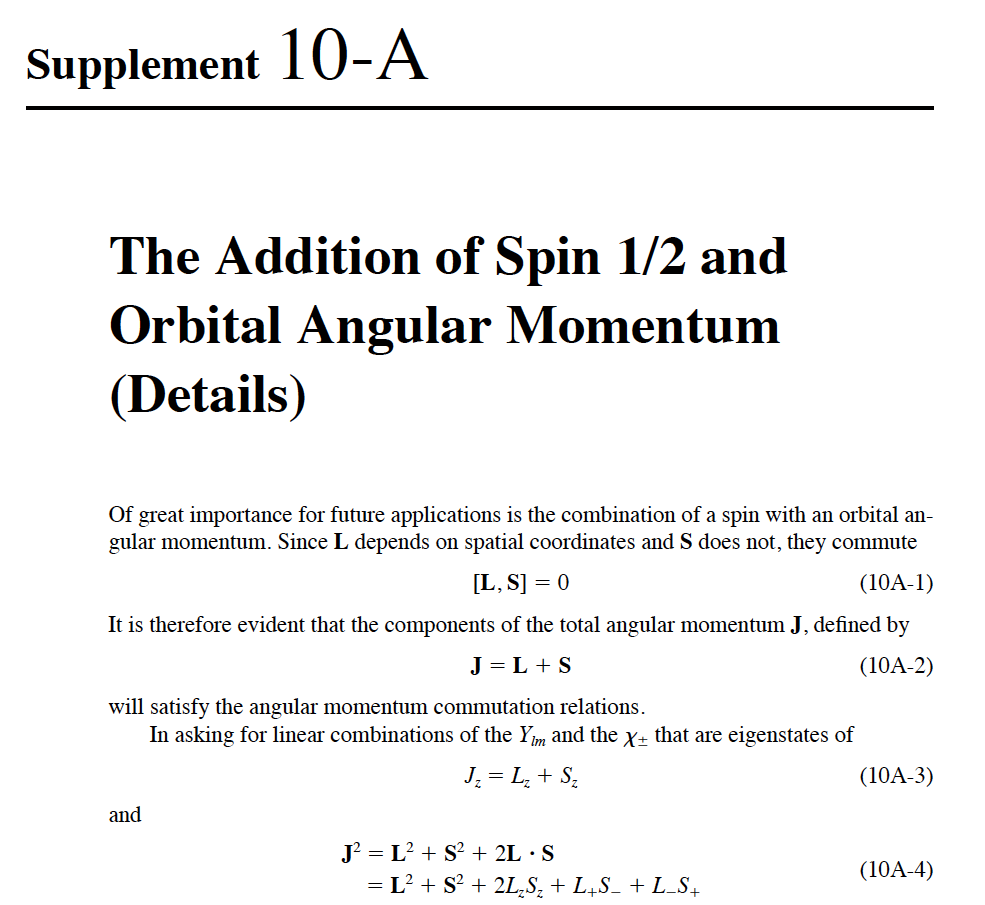 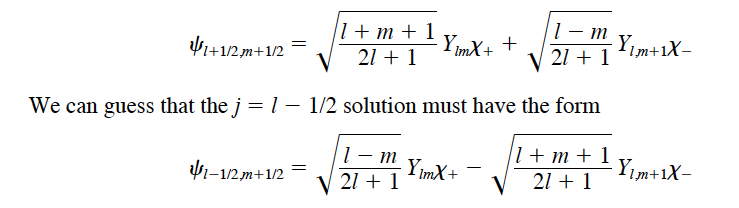 任意兩個角動量相加的通則：
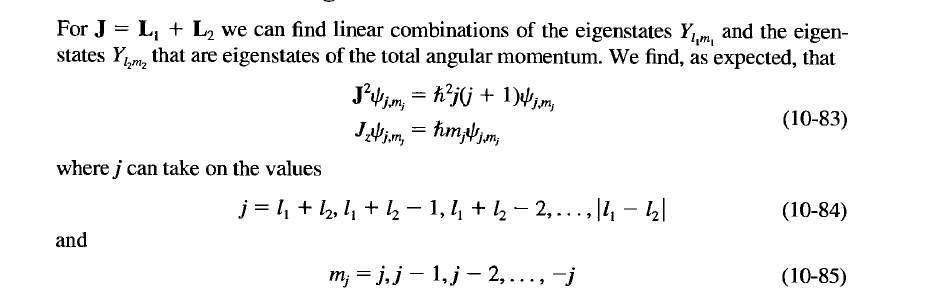 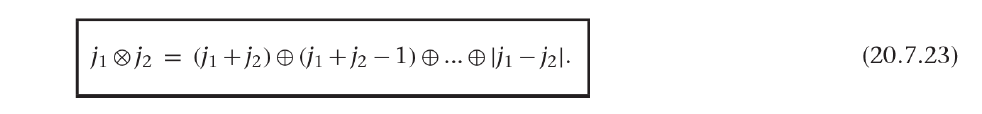 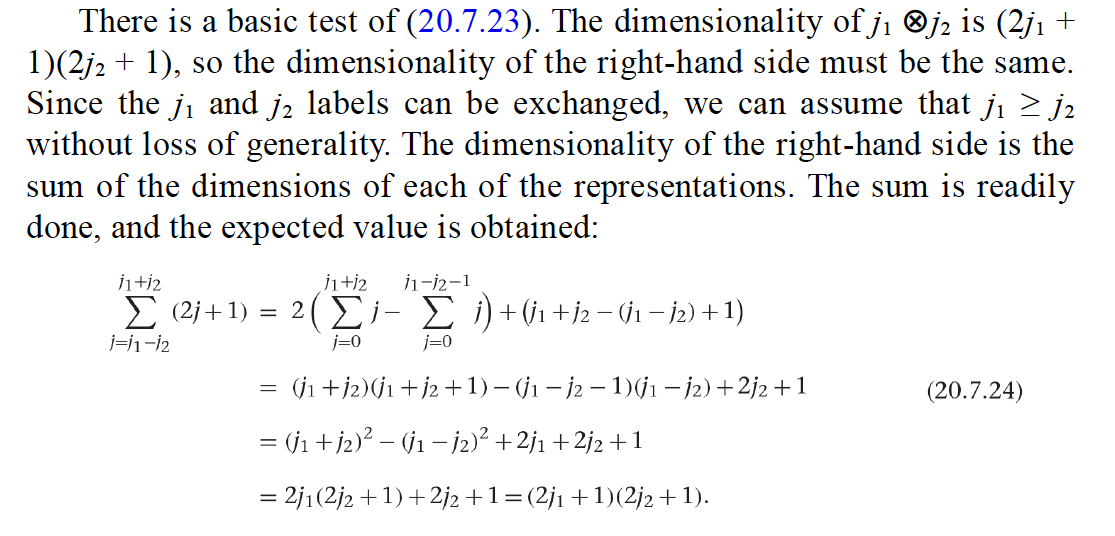 Summery:
與SL coupling大小接近的，還有另一個相對論效應：
應用於氫原子中的電子：
這兩項幾乎就是所有的、領先的相對論效應。
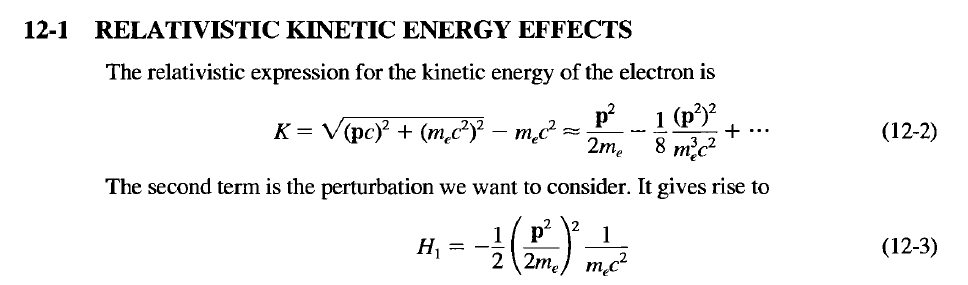 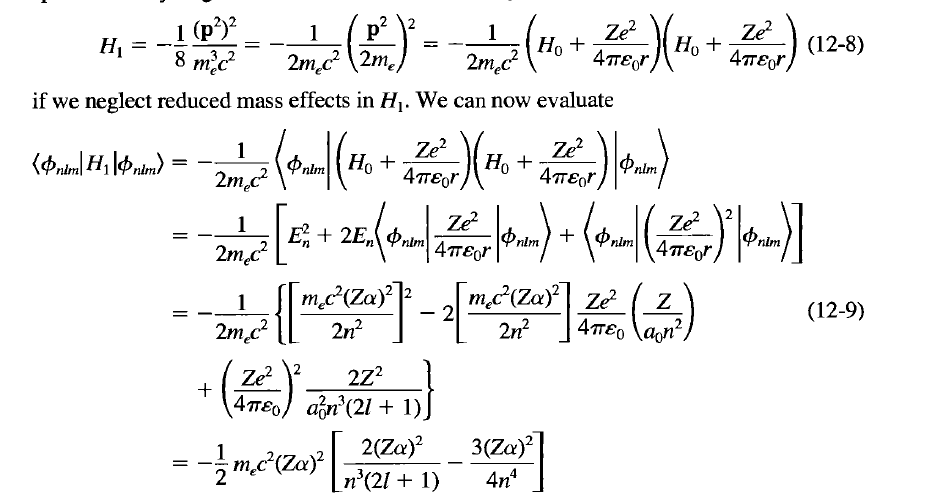 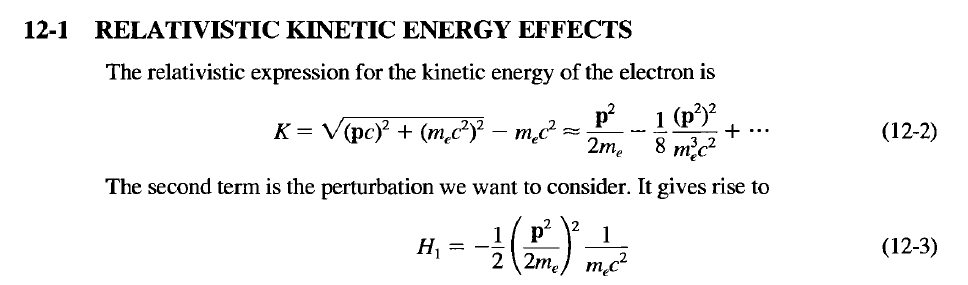 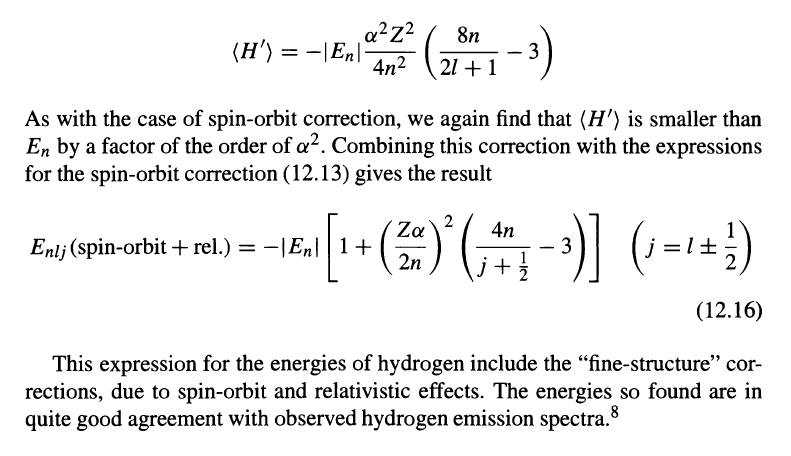 總相對論修正：SL+動能修正
Darwin Term
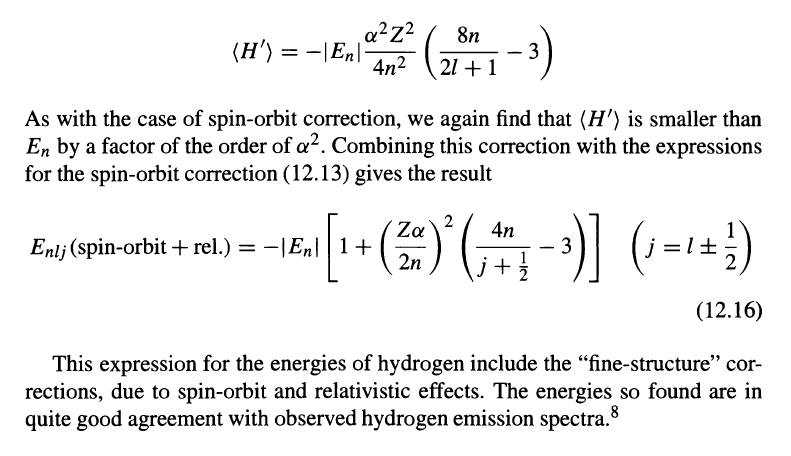 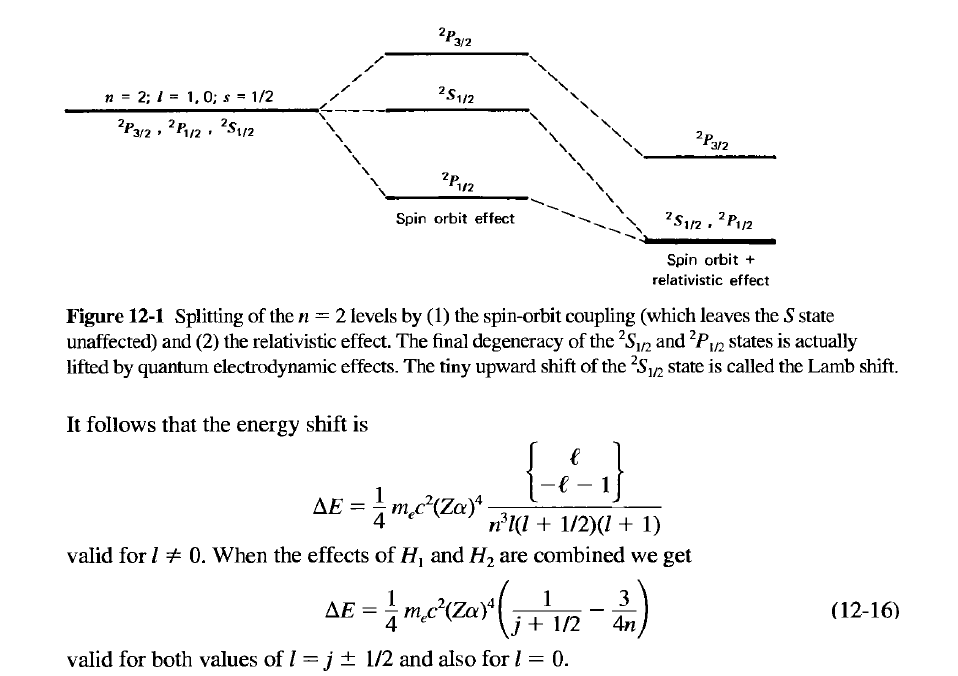 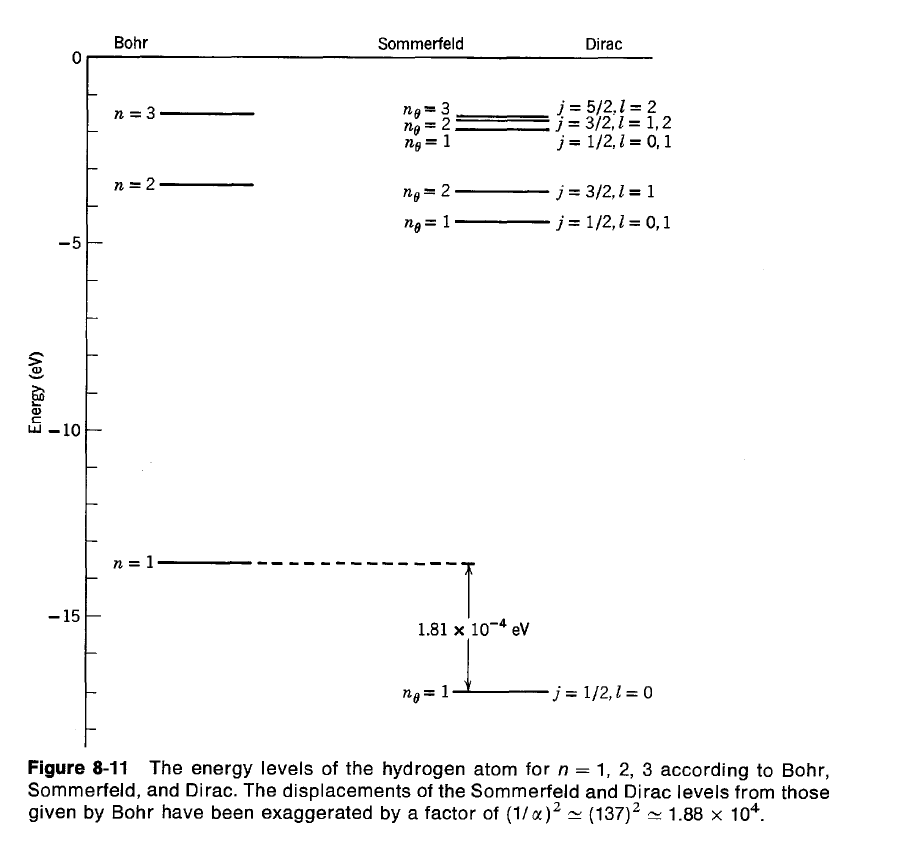 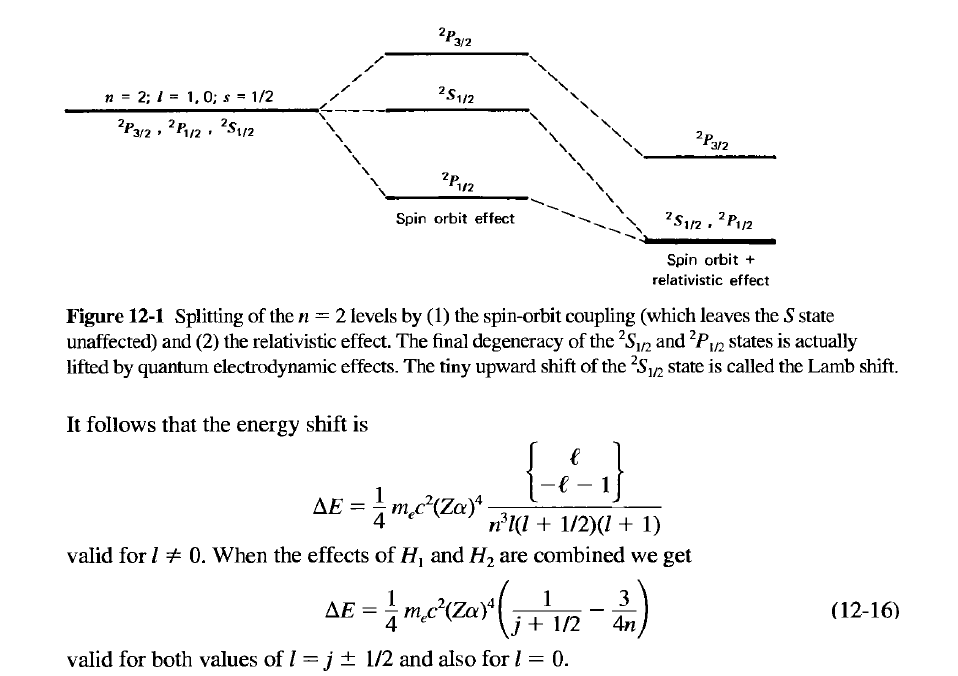 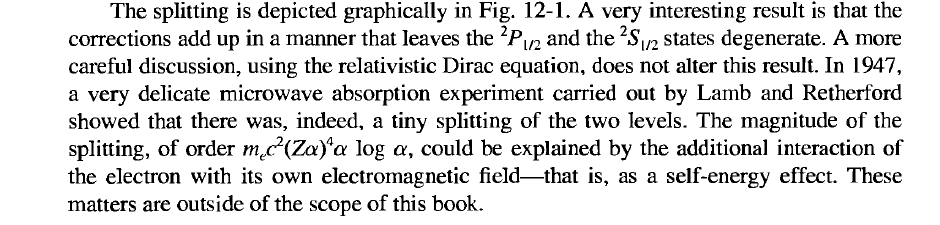 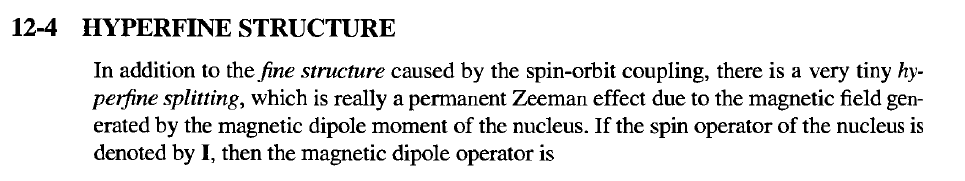 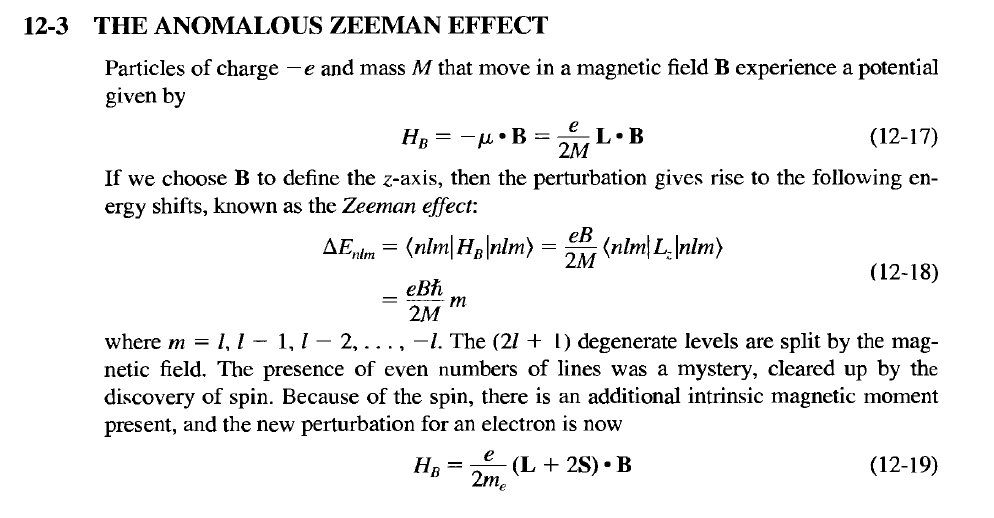 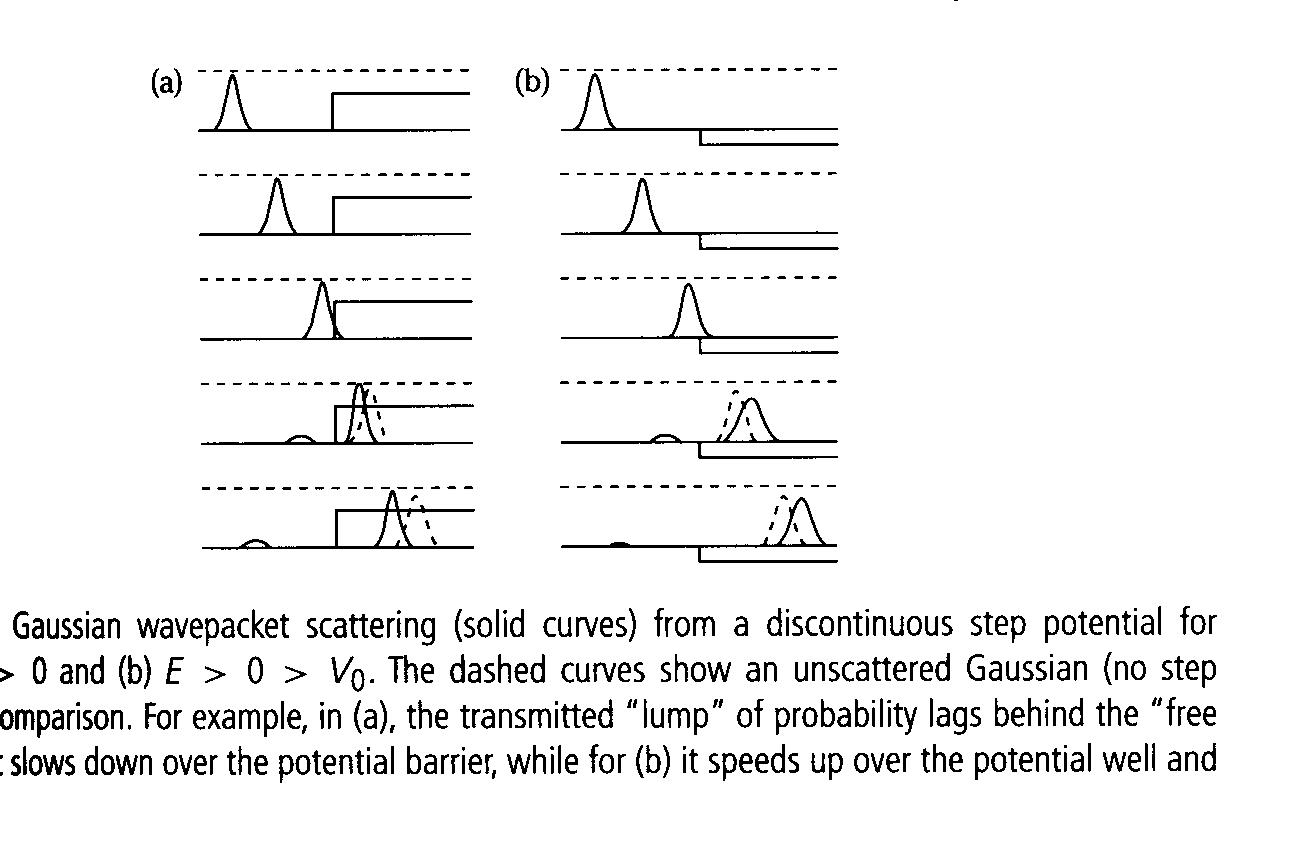 量子世界特性二A：電子的狀態可以是兩個古典情況下彼此互不相容的狀態的疊加！
觀察時看到狀態 1 與看到狀態 2 的機率比正好是
更意外的是這個純粹狀態，會把兩個組成的狀態鎖定在該疊加的狀態！
這在波的現象中是稀鬆平常的：疊加定理
兩個波方程式的解的和依舊是波方程式的解：
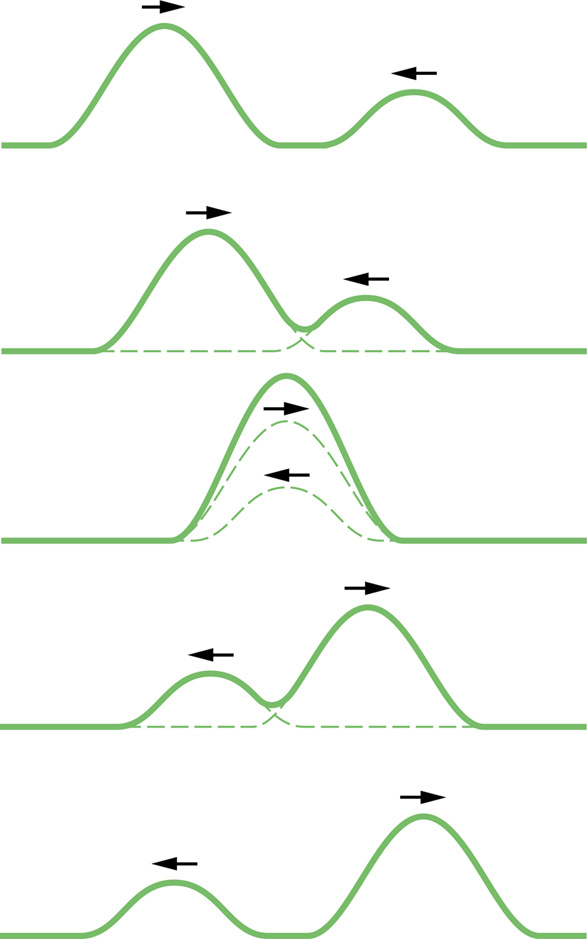 兩個分立的波重疊時，只要將兩個波函數相加即可。
之後若又分立，原來重疊前的波型不變。
兩個電子自旋的糾纏 entanglement
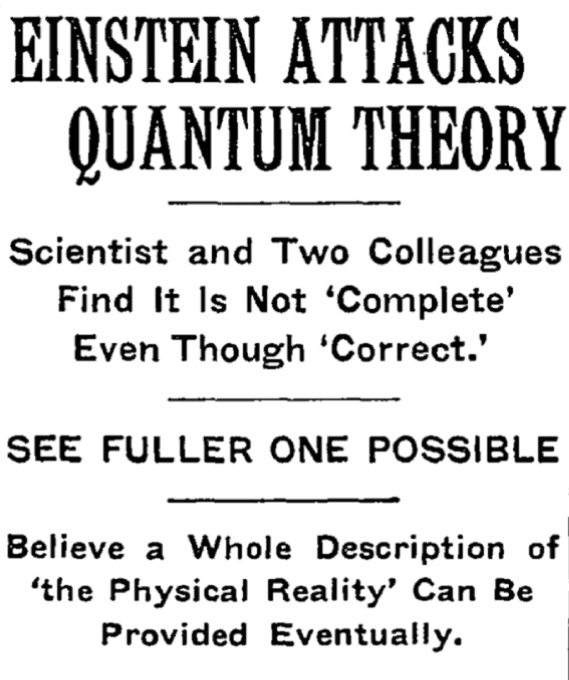 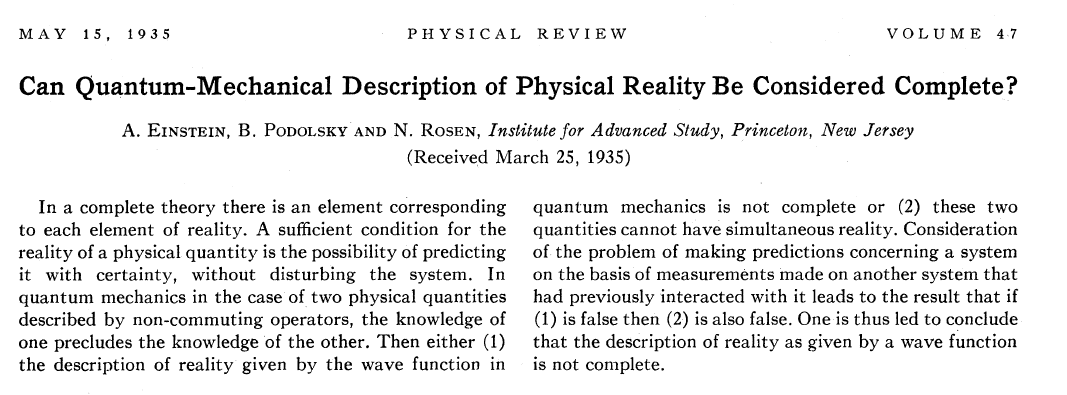 愛因斯坦指出了量子疊加若是可能，在微觀世界都有非常不合理的結果。
疊加態有時會出現遠距的糾葛 Entangled States 糾葛態。
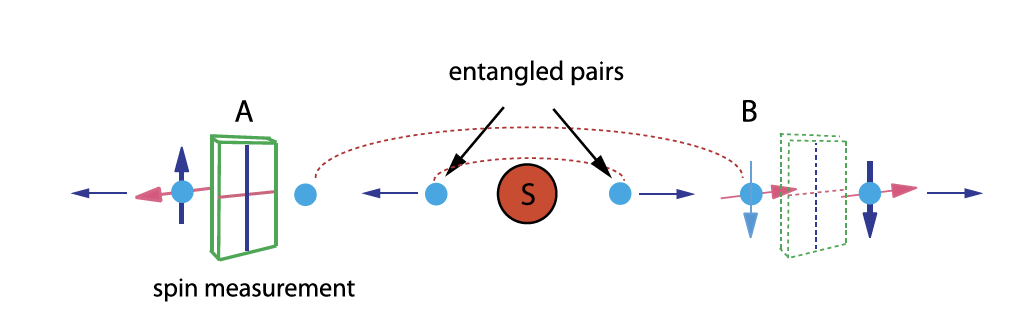 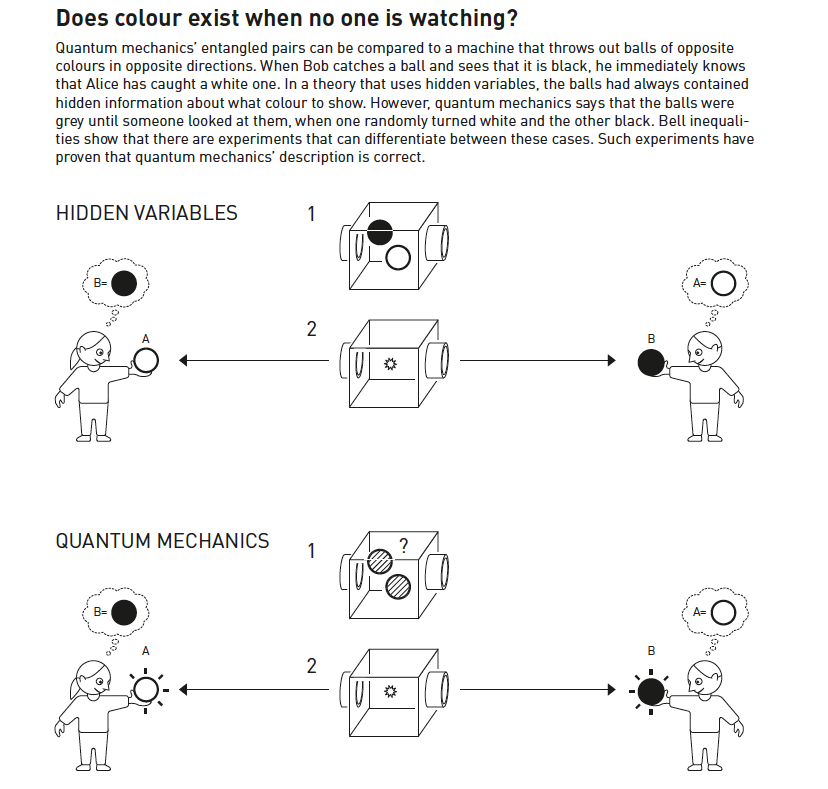 其實這種糾葛在微觀世界，經常出現！例如電子被原子散射的實驗。
在我們討論電子的散射時，都忽略了散射原子的狀態！
因動量守恆，散射原子在散射後反彈運動速度，會與電子恰好相反。
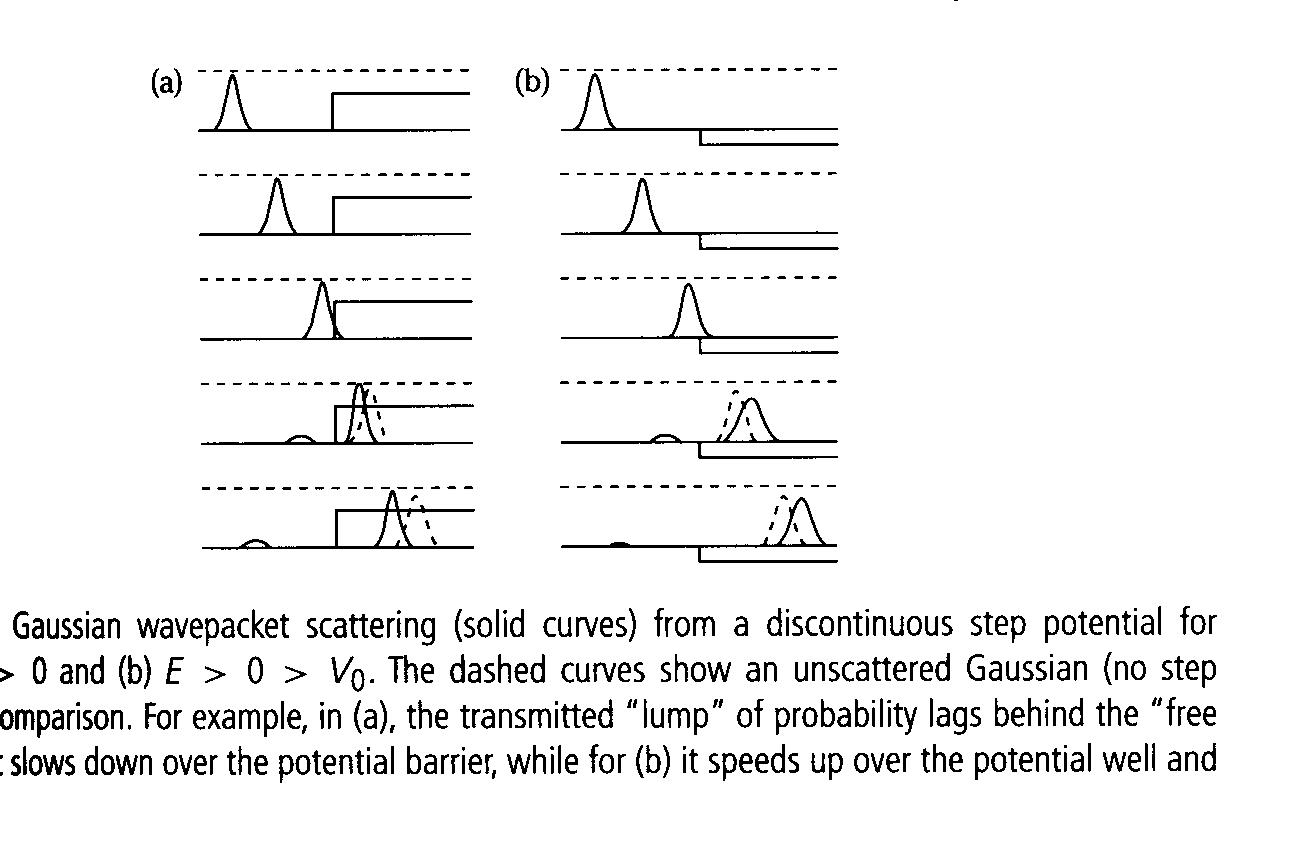 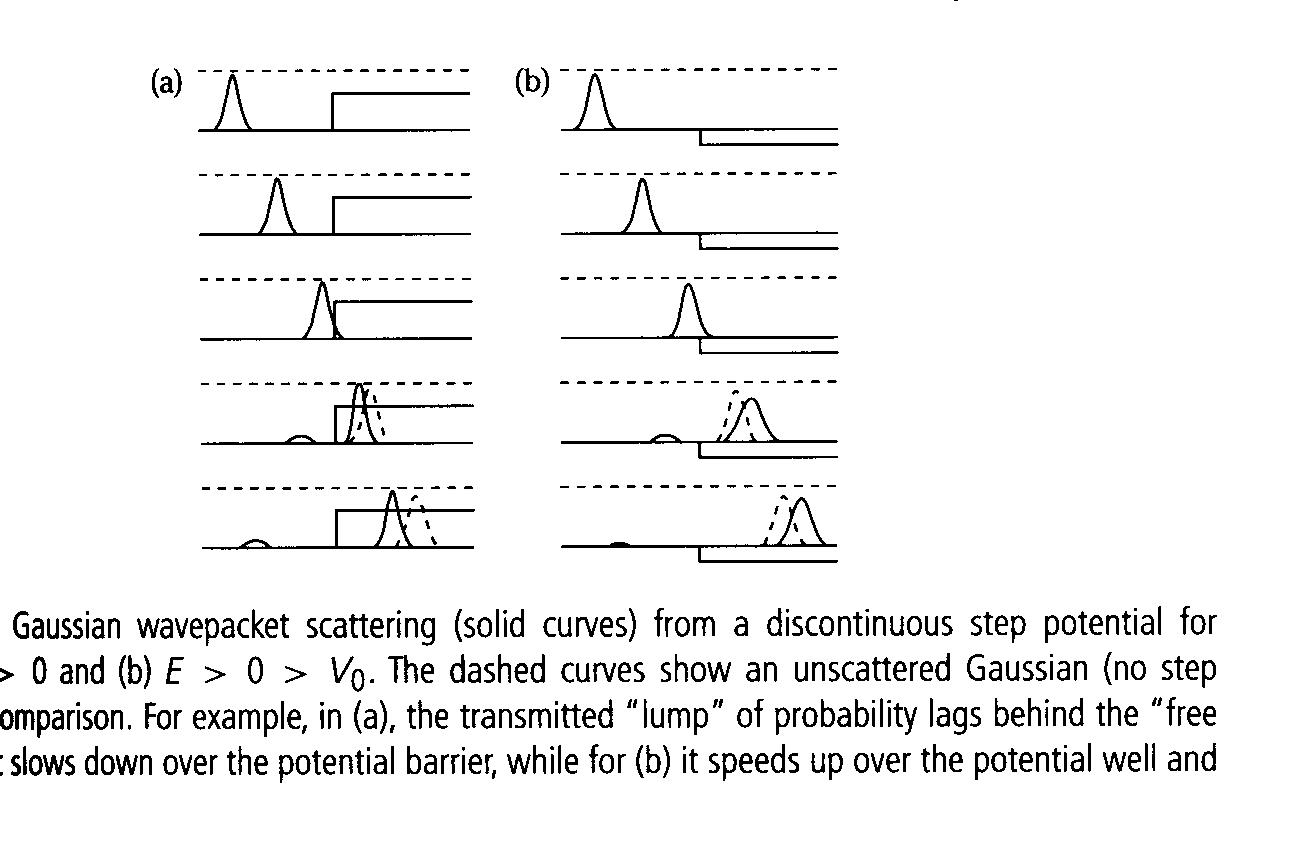 電子向右，散射原子就向左彈，電子向左，散射原子就向右彈。
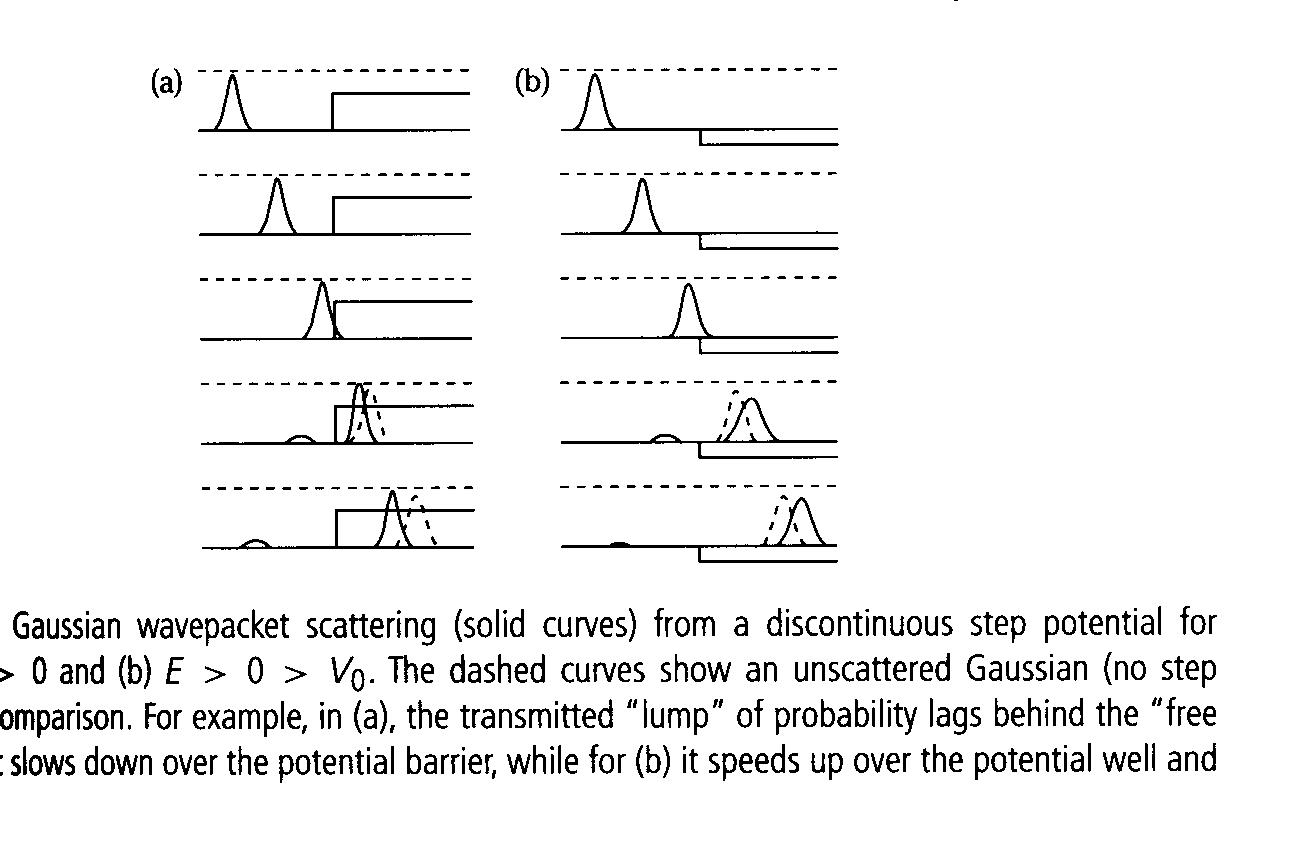 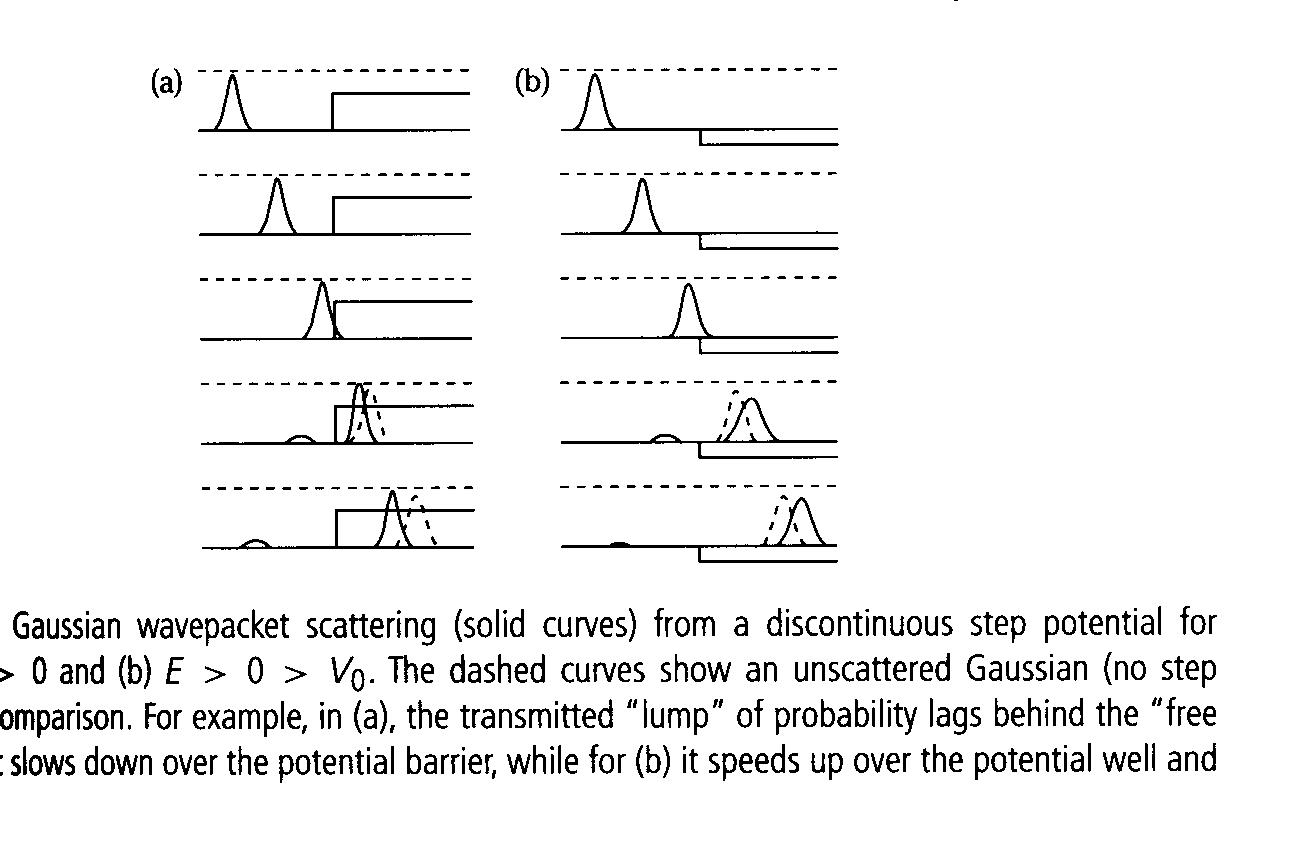 如此糾葛，分手十年後，還有心電感應！
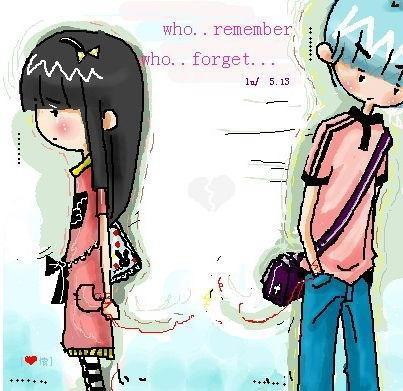 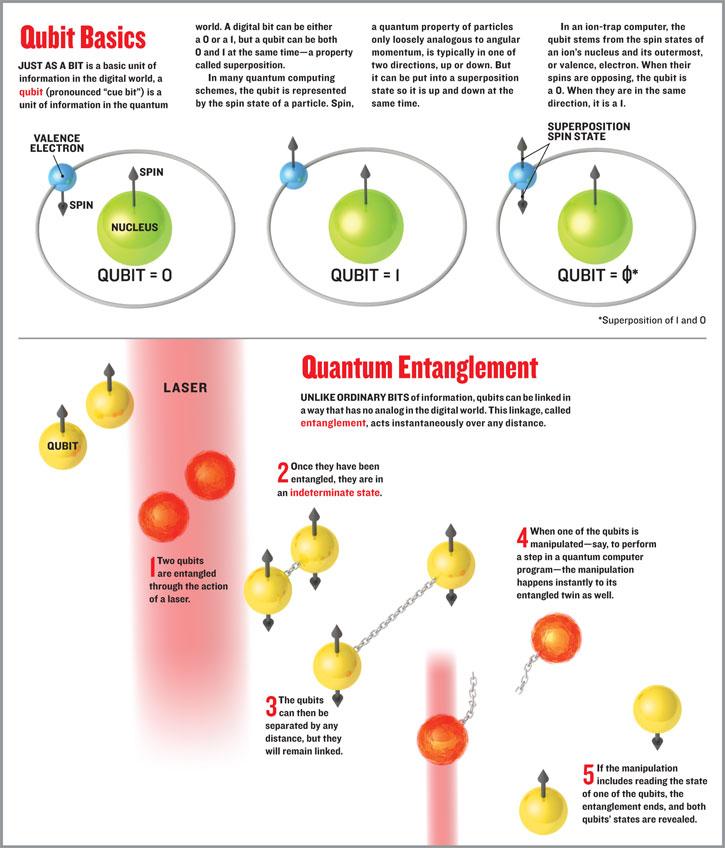 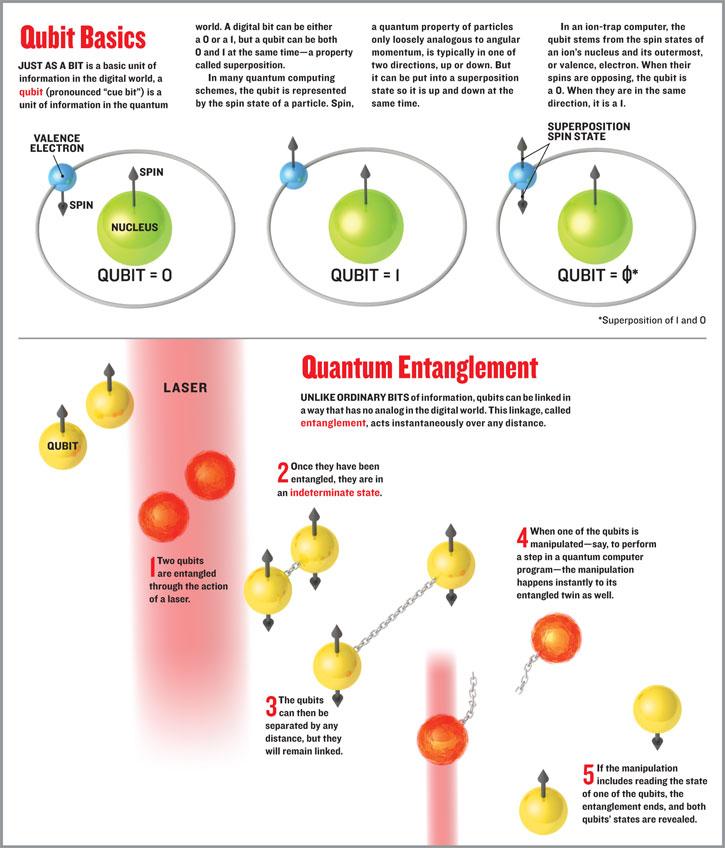 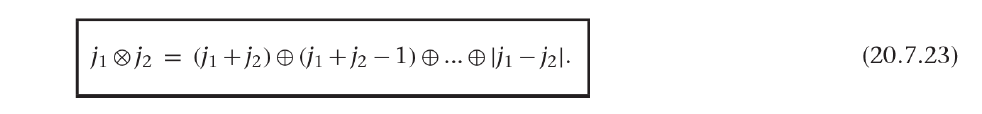 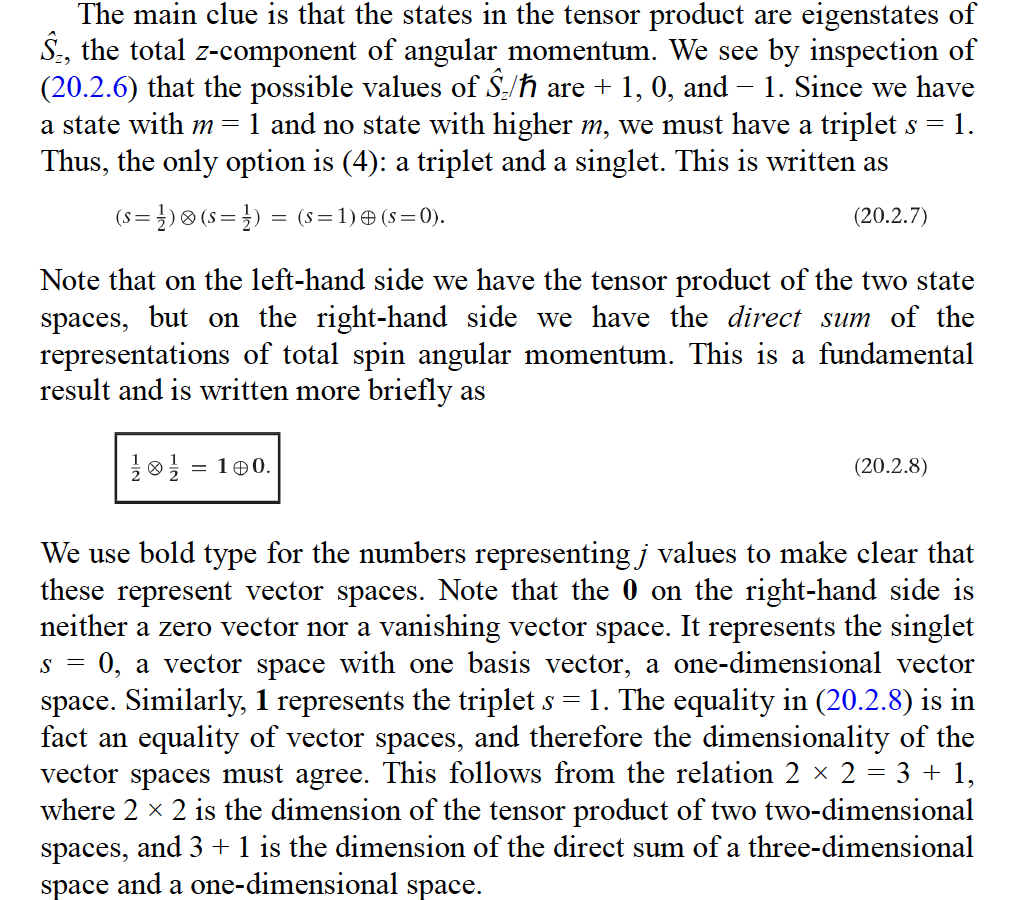 就是兩個電子都在自旋向上的狀態。
第一個電子在自旋向上，第二個電子在自旋向下的狀態。
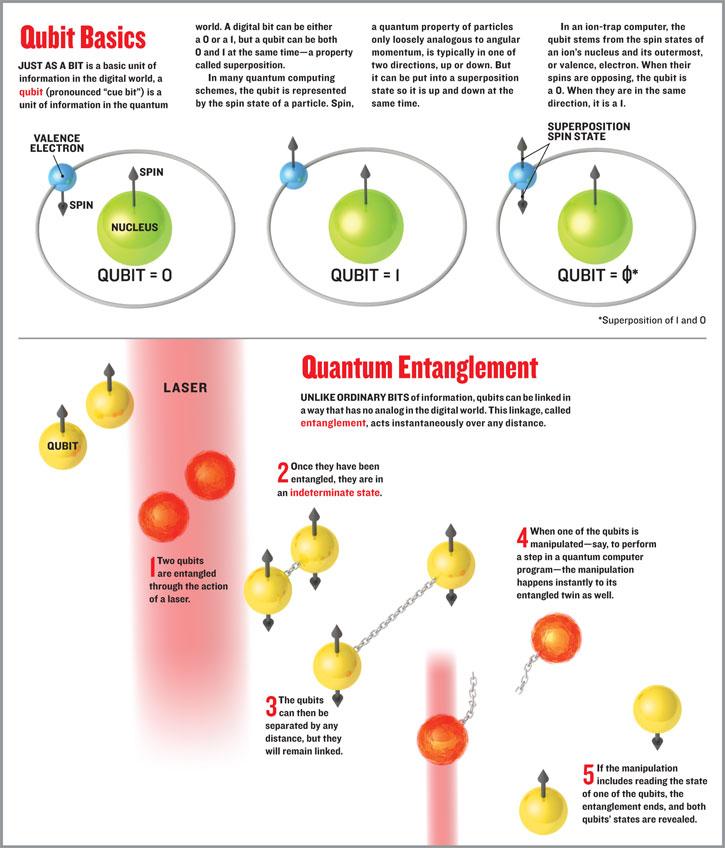 這個狀態可以以雷射在電子對上產生！
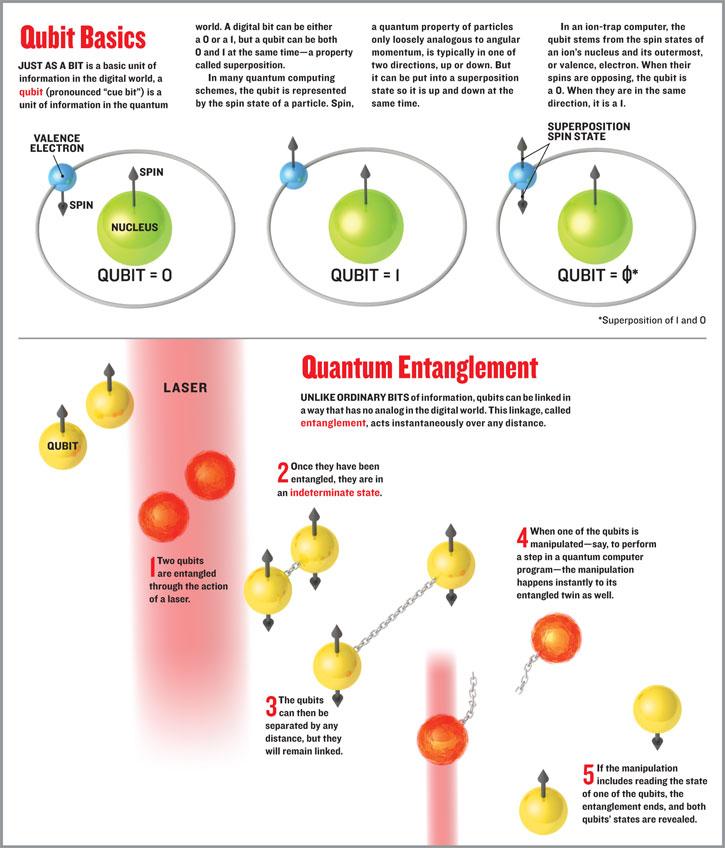 這個糾纏的態在兩個電子已經離開很遠時，還會維持。
如果測量其中一個電子的自旋，另外一個必定相反。
疊加態有時又被稱為 Entangled States 糾葛態
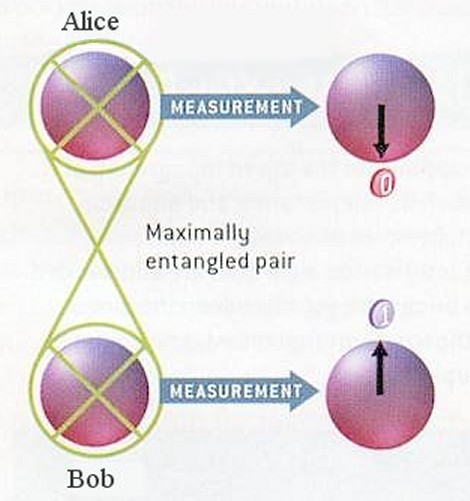 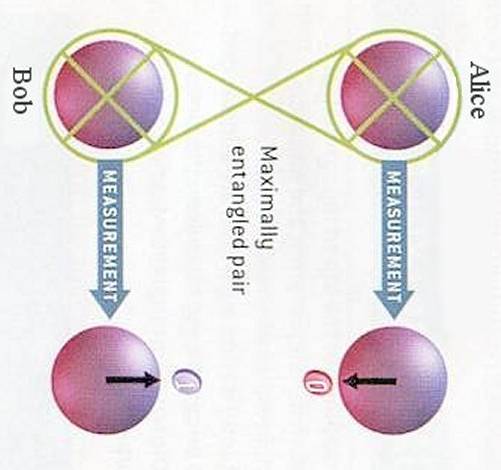 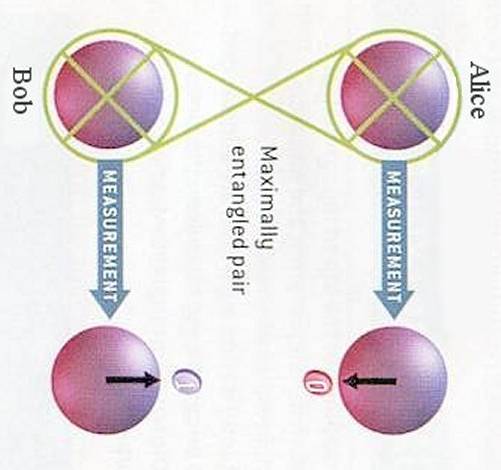 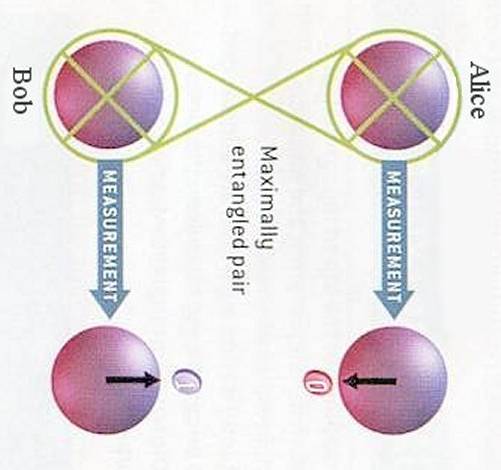 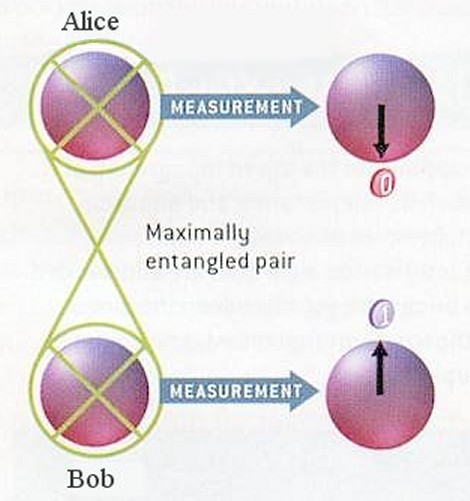 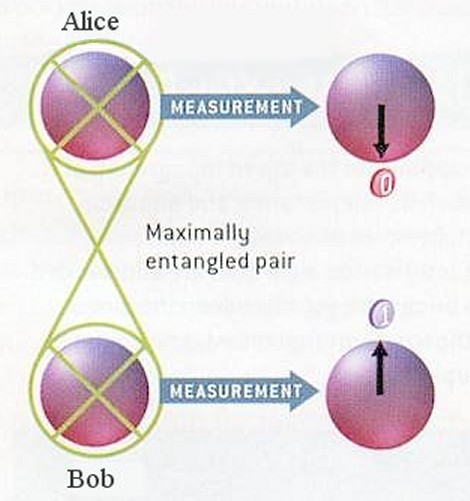 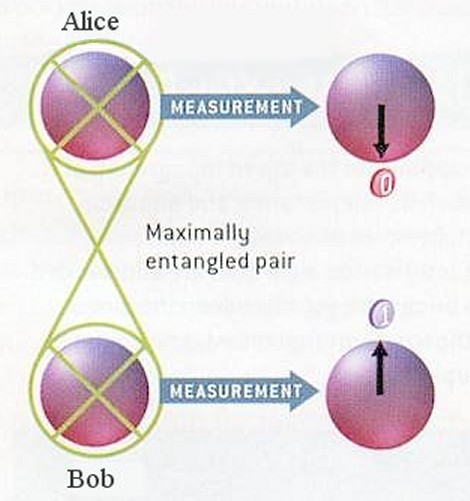 糾葛的態
一個角動量為零的狀態是兩個態的疊加
將兩個粒子分開，測量其中一個的自旋！
若測得自旋向上，遙遠的另一個自旋必向下，
若測得自旋向下，遙遠的另一個自旋必向上，
測量的動作似乎會影響到遙遠物體的狀態！
遠距的物體竟然還能糾葛！這是愛因斯坦最大的質疑！
Quantum Non-Locality
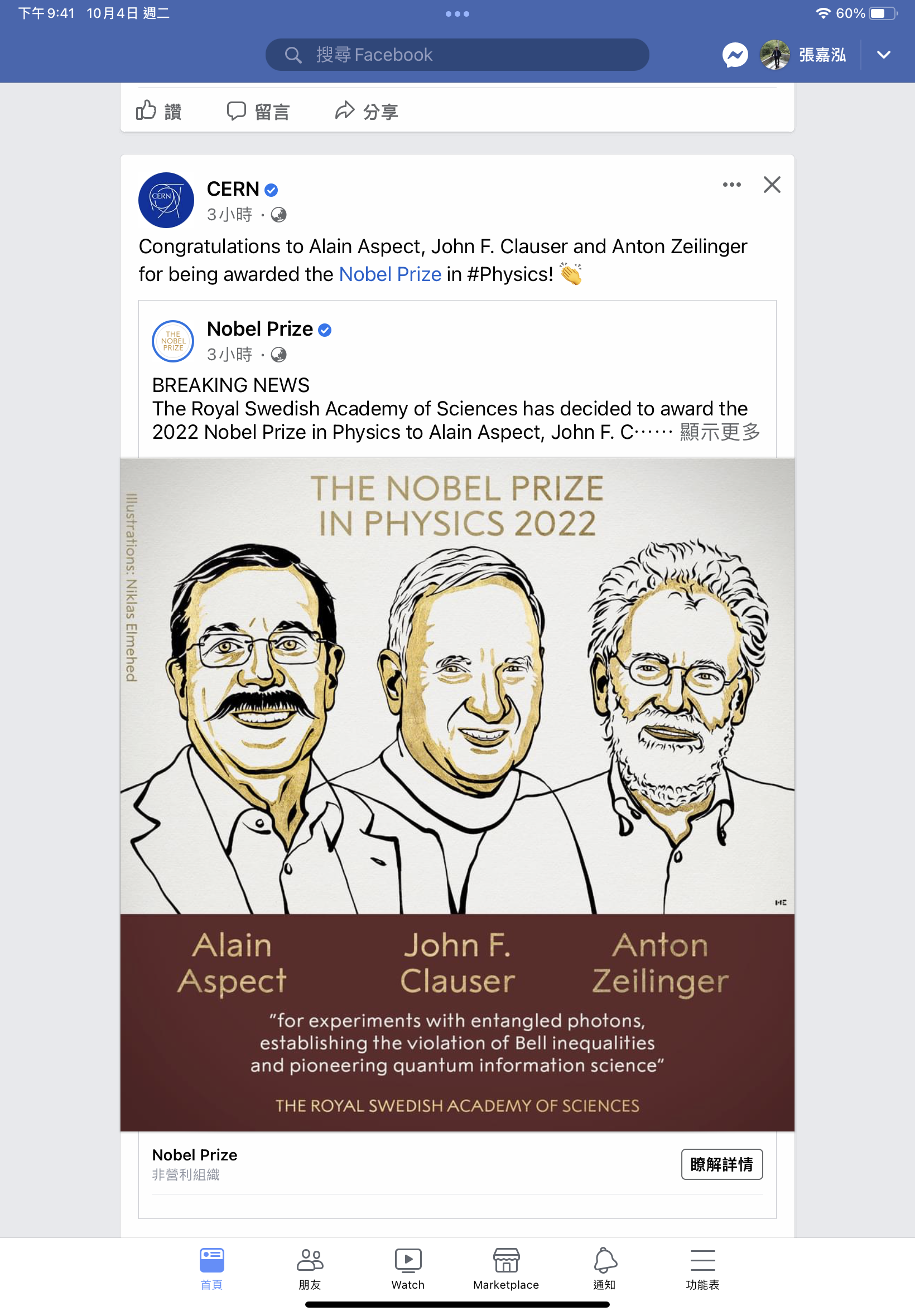 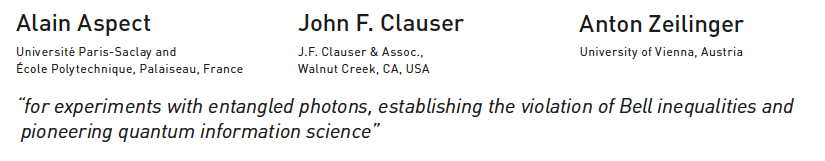 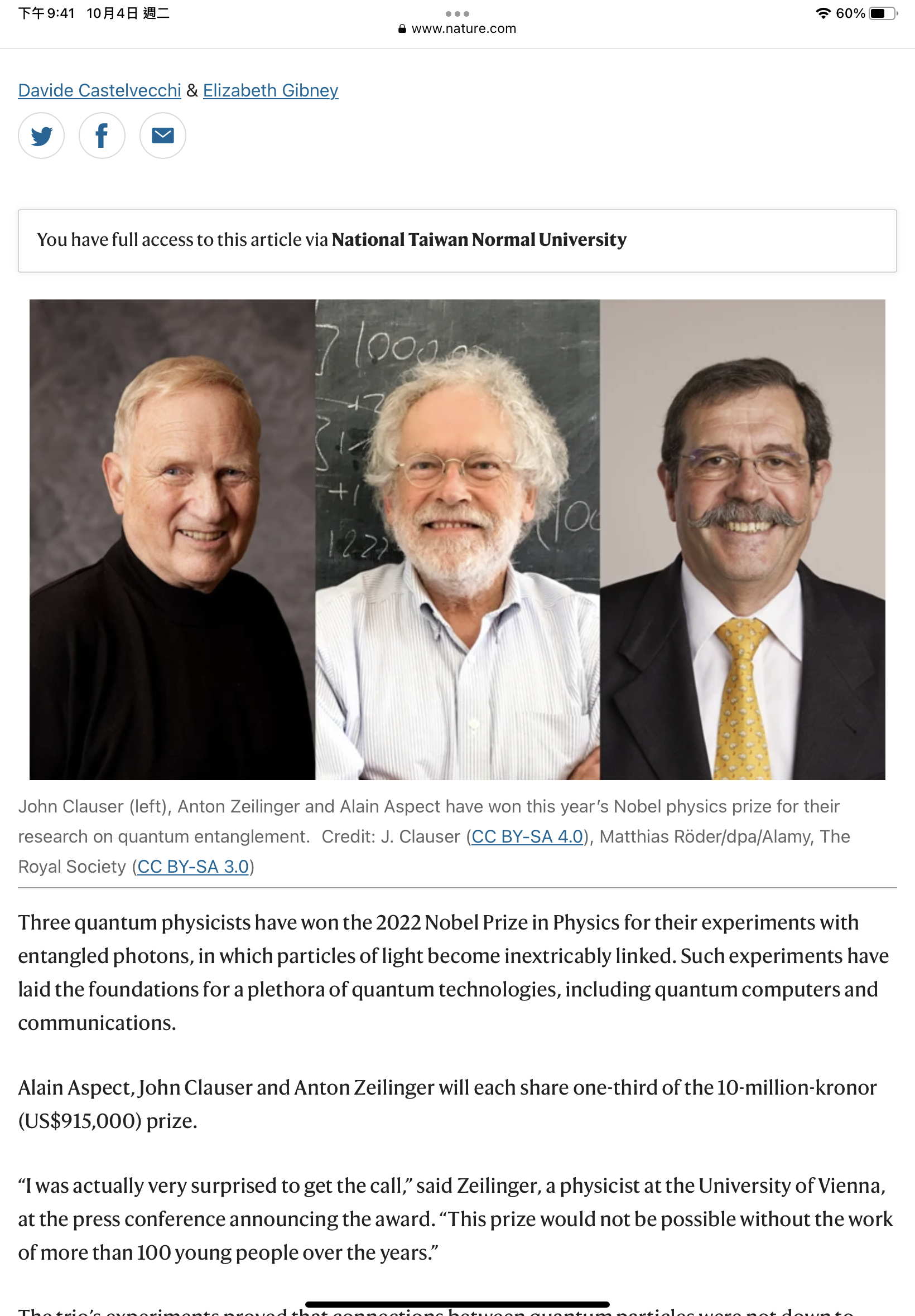 Zeilinger在實驗上確定了：
微觀下遠距的確會糾葛。
微觀下若不干擾，疊加性可以維持。
Teleportation!
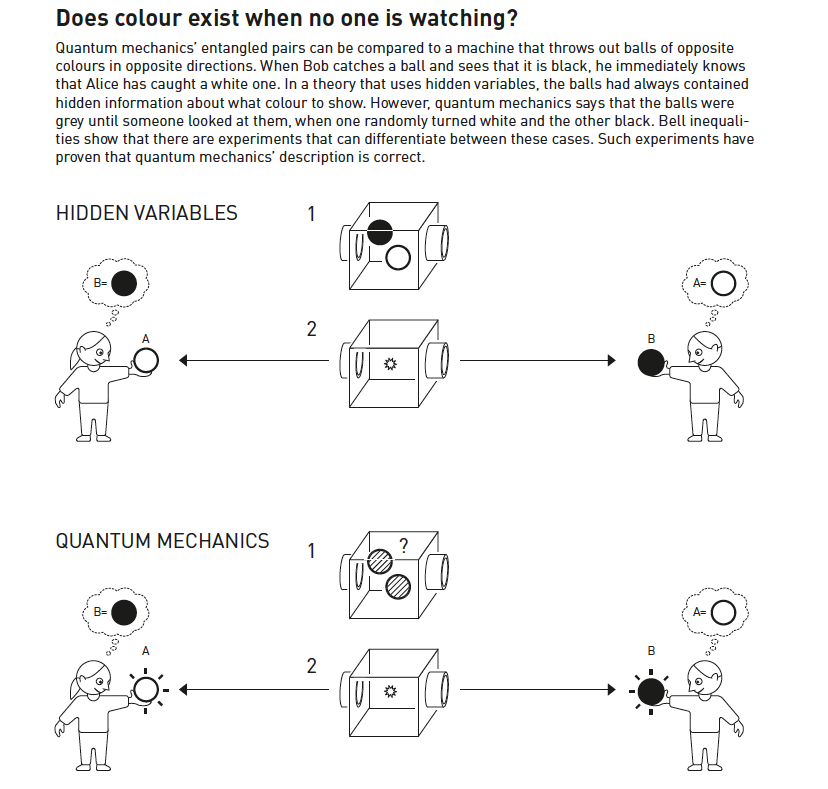 愛因斯坦不相信遠距的物體還可以保持糾葛。
他認為機器產生兩個球的設計，並不是每一次都產生一樣狀態的雙球組。
有一個隱藏參數Hidden Variable會決定產生是一黑一白，還是一白一黑！
疊加只是假象而已。只是反映我們知識的不足而已。
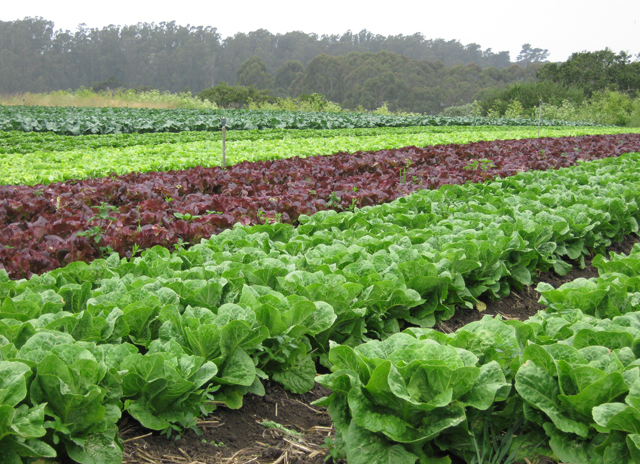 農場的每一株菜都不同，隱藏的變數決定了蔬菜是否能長成。
或許每一個放射性原子核也不是一模一樣的，無從分辨，
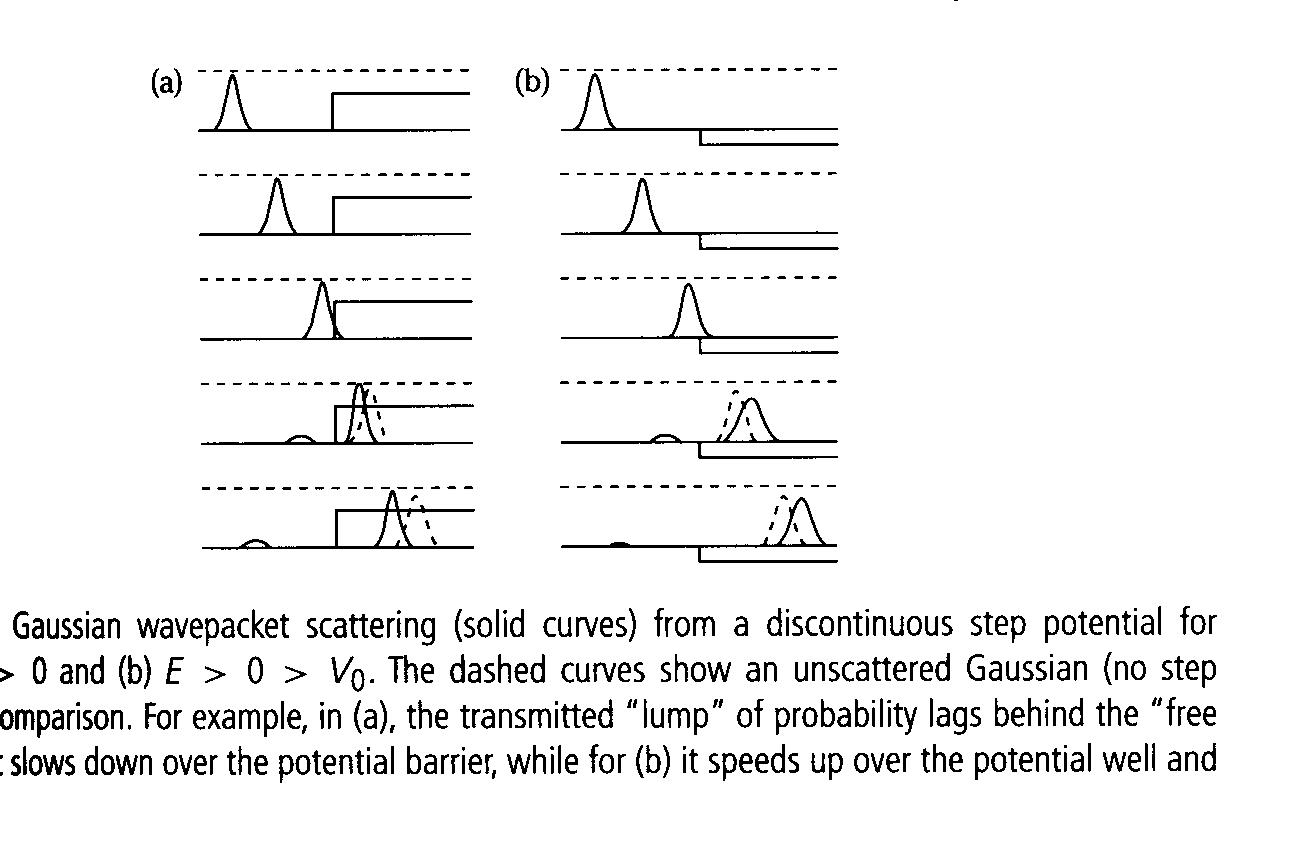 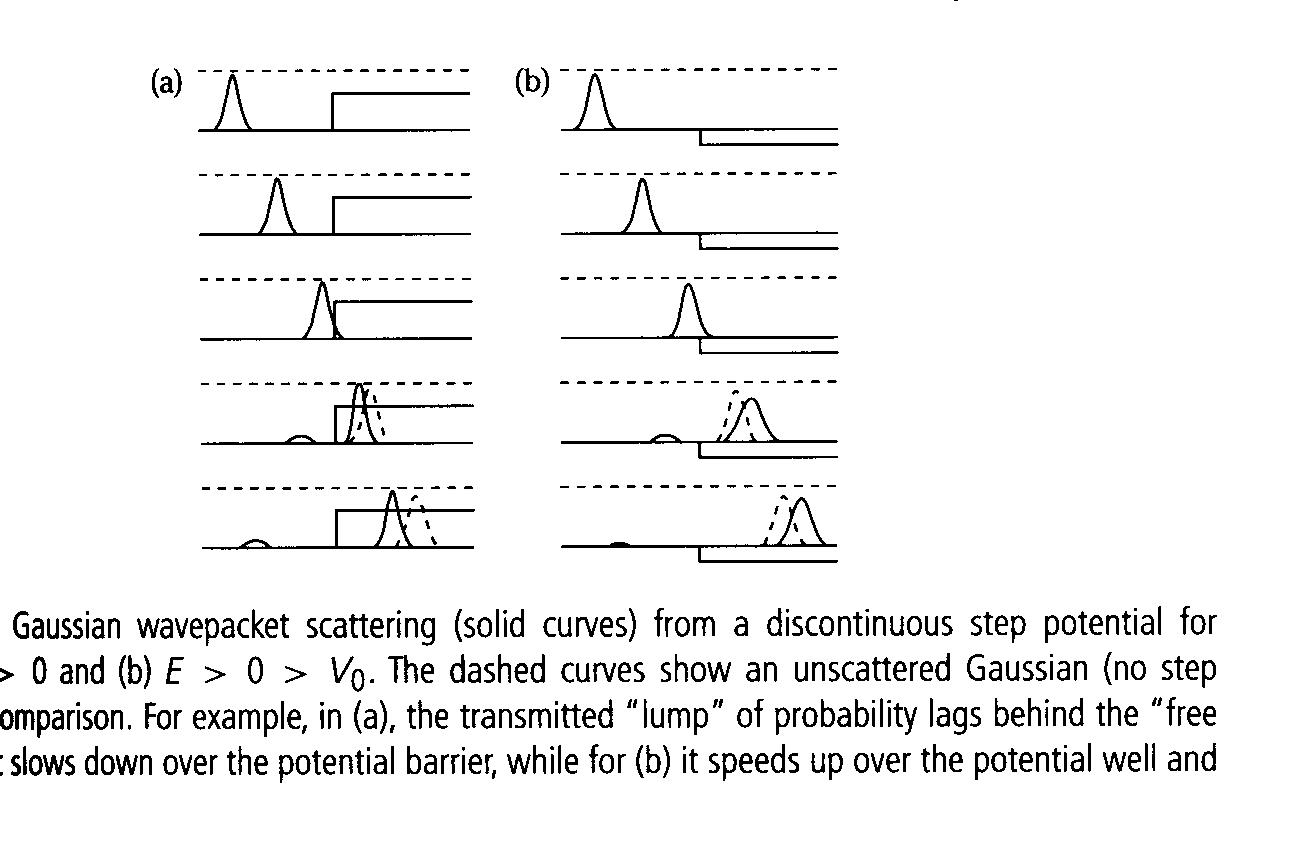 這個疊加態可以非常糾葛！
觀察電子
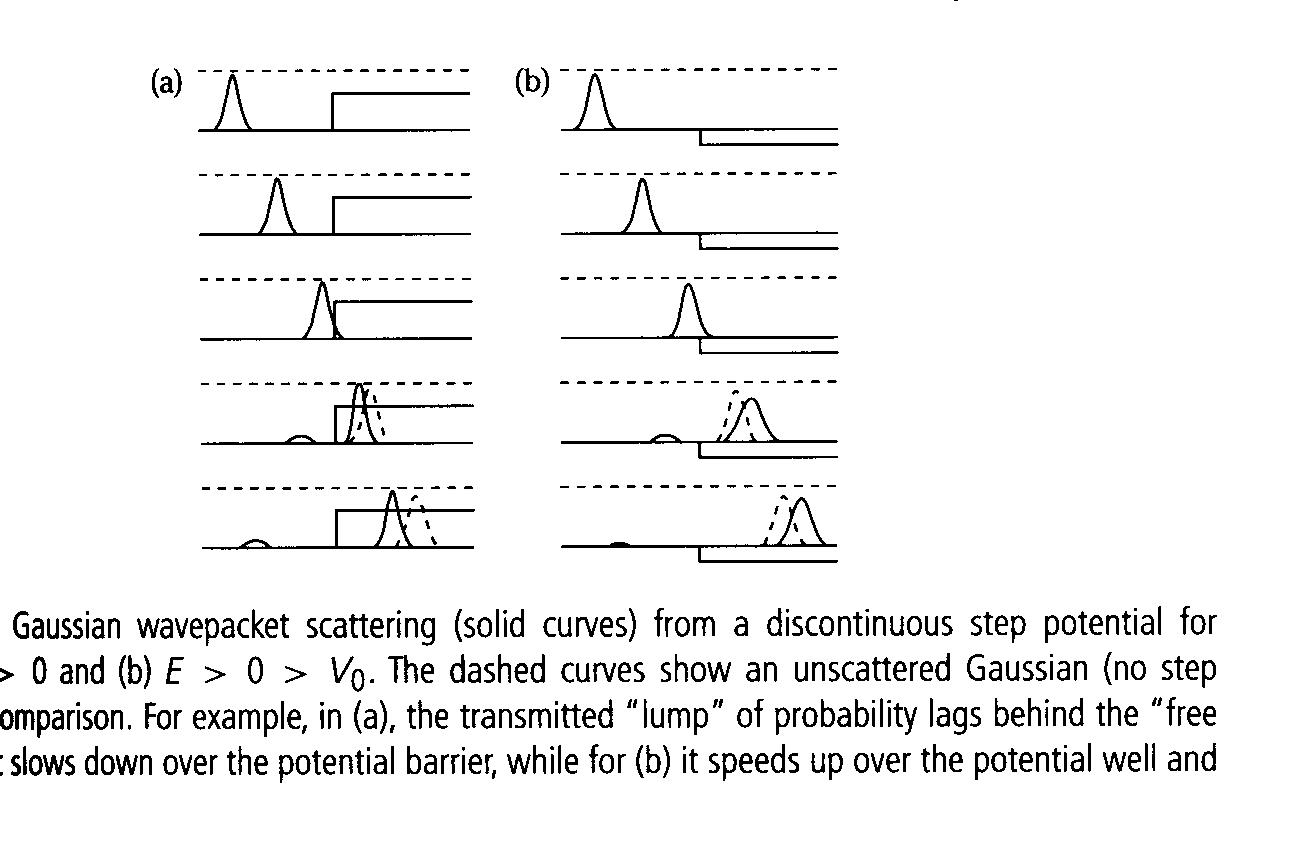 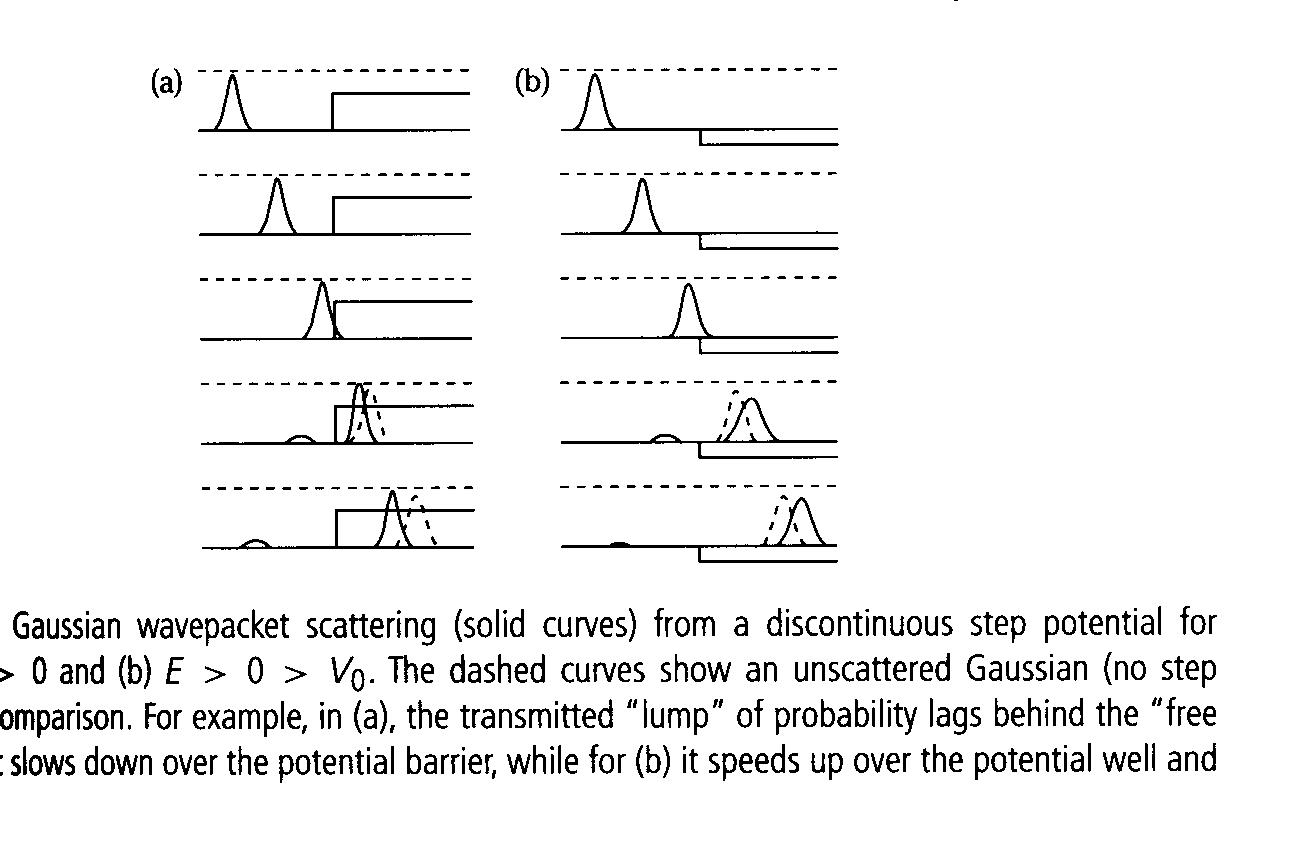 May 5
May 6
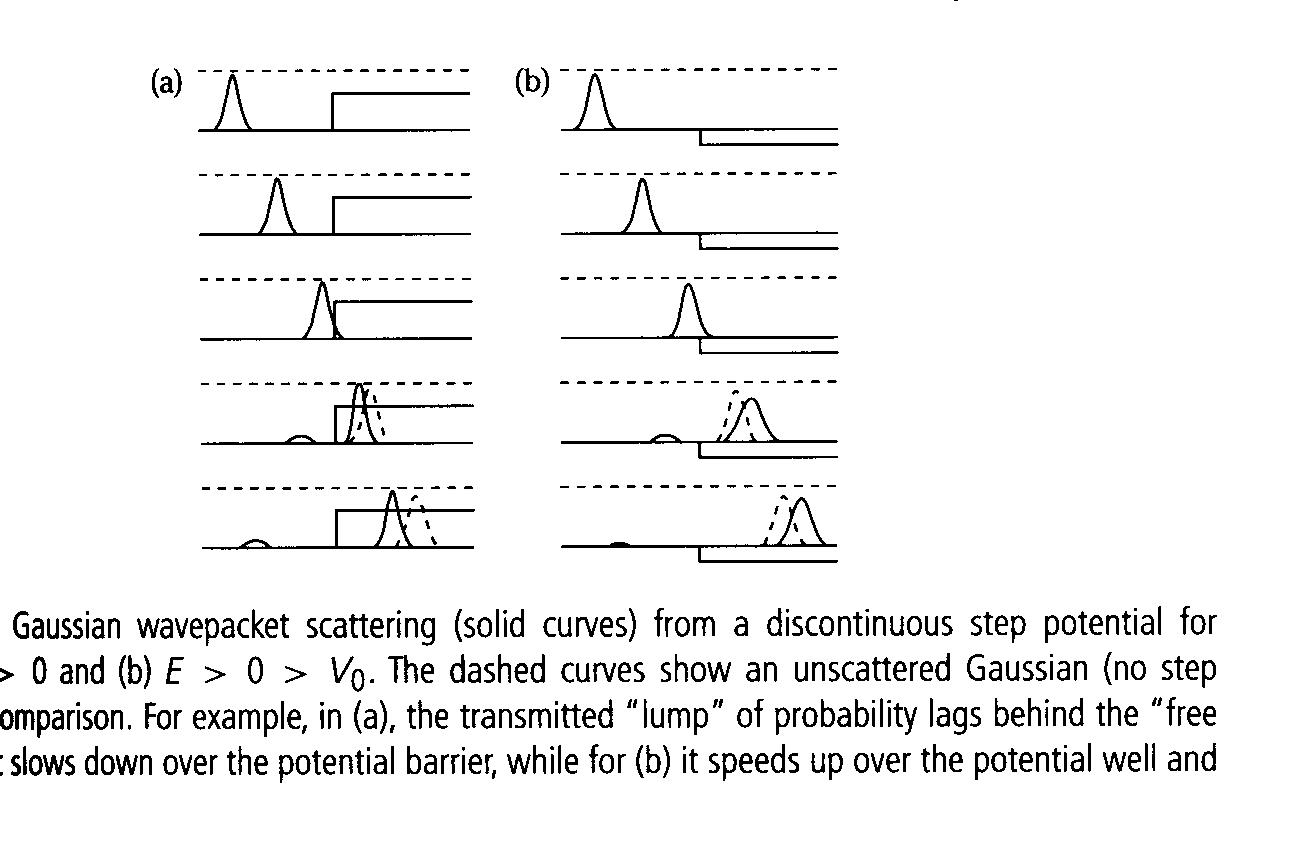 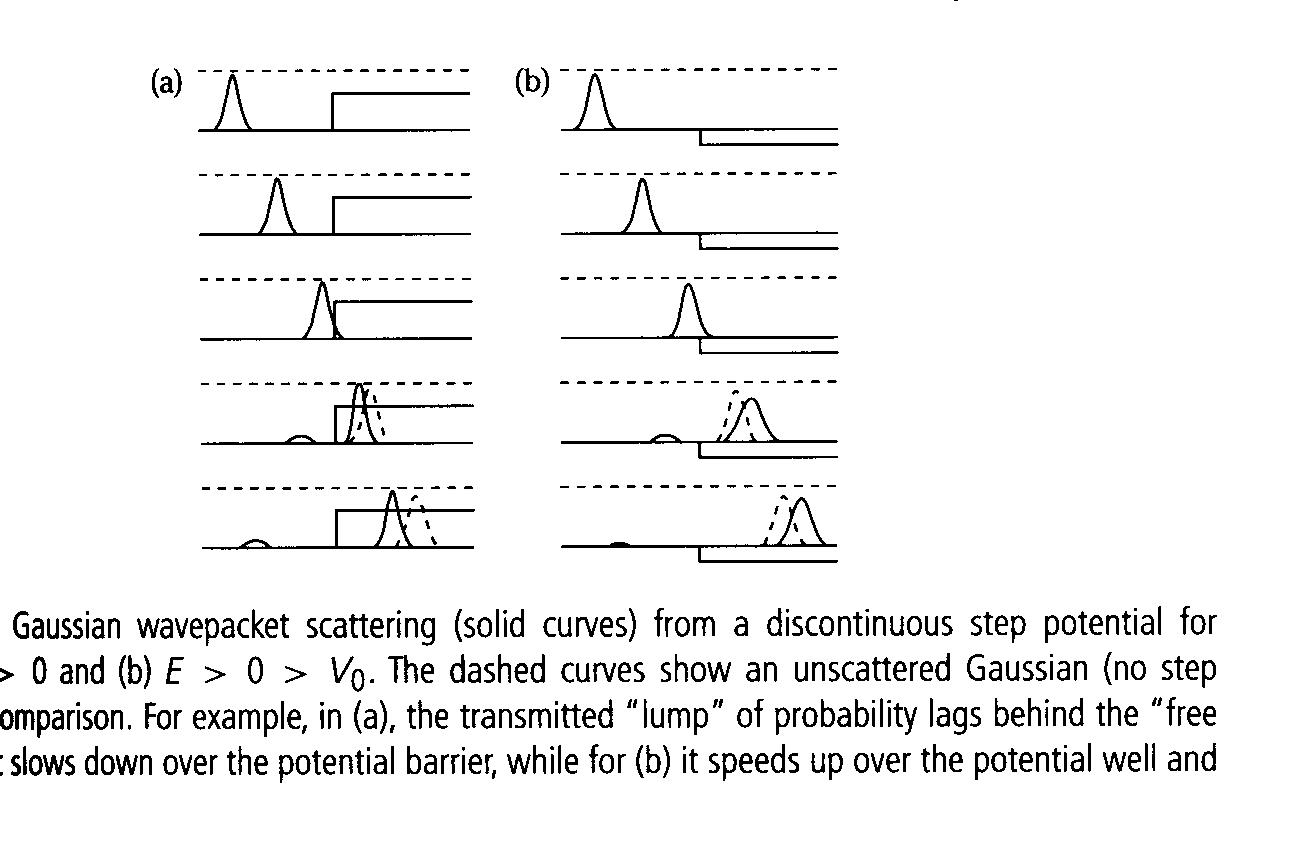 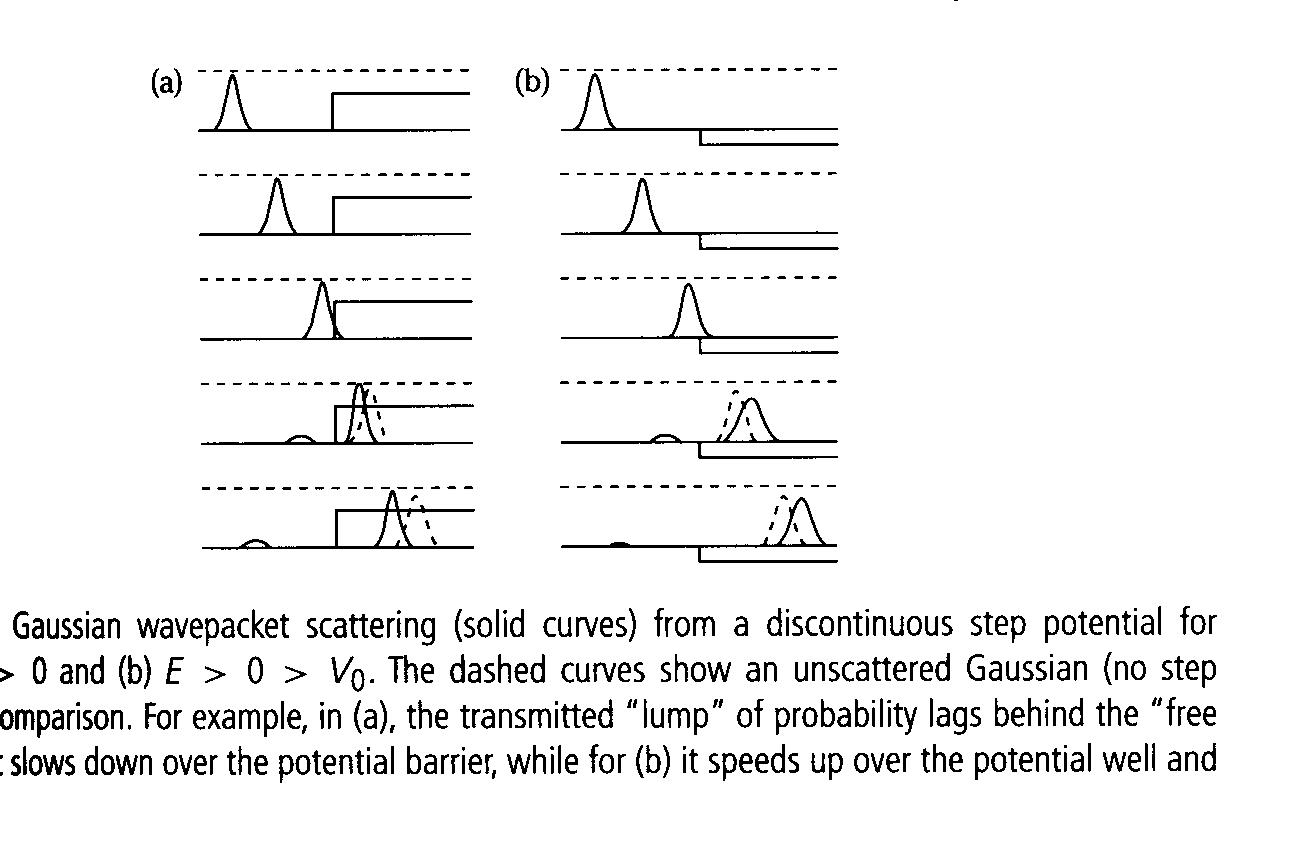 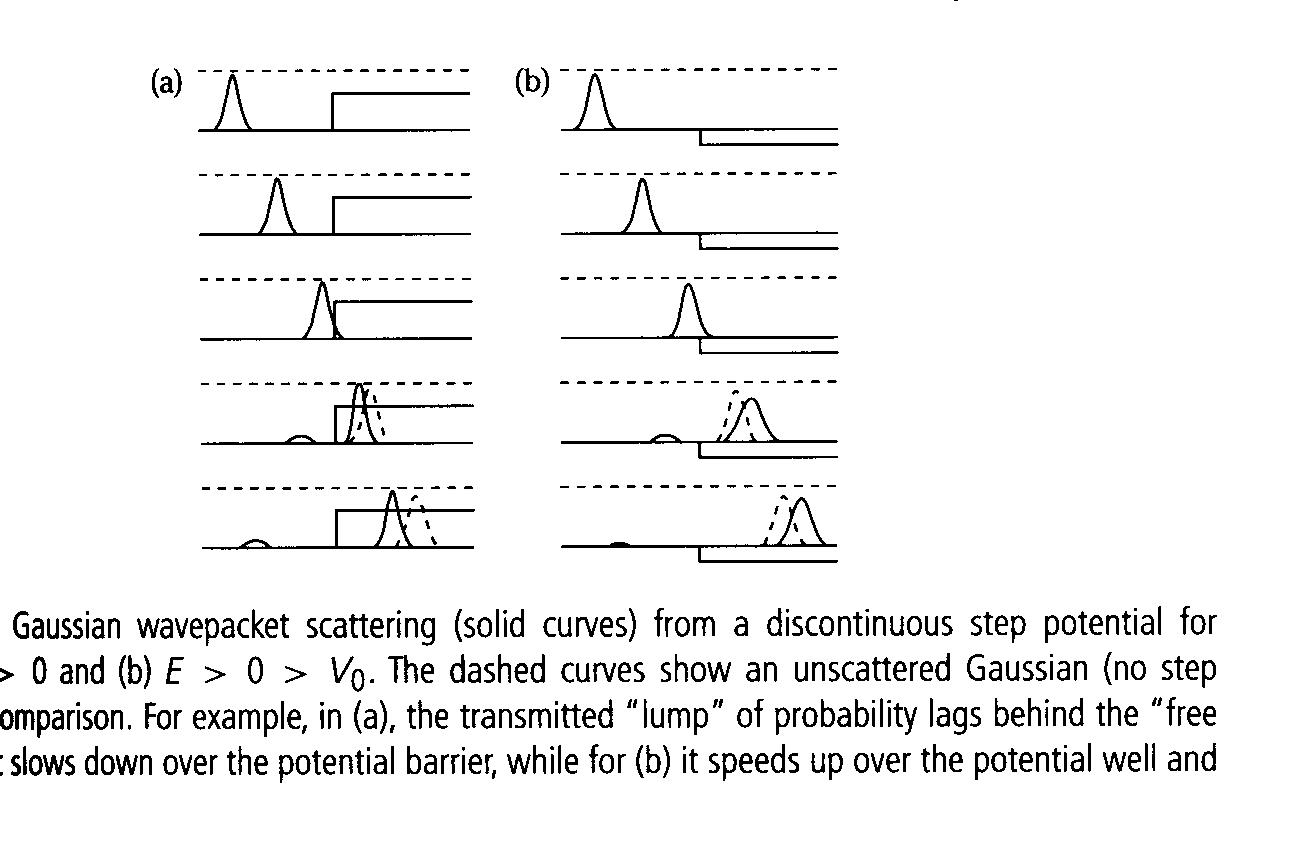 May 6
May 5
也許從一開始，入射的電子就有隱藏的參數，每一次入射的電子不見得一樣。
Bell Inequality 可以分辨量子力學與隱藏參數兩種理論！
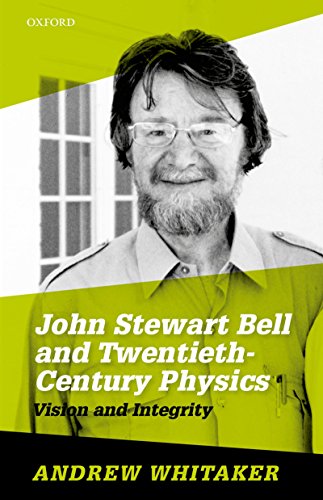 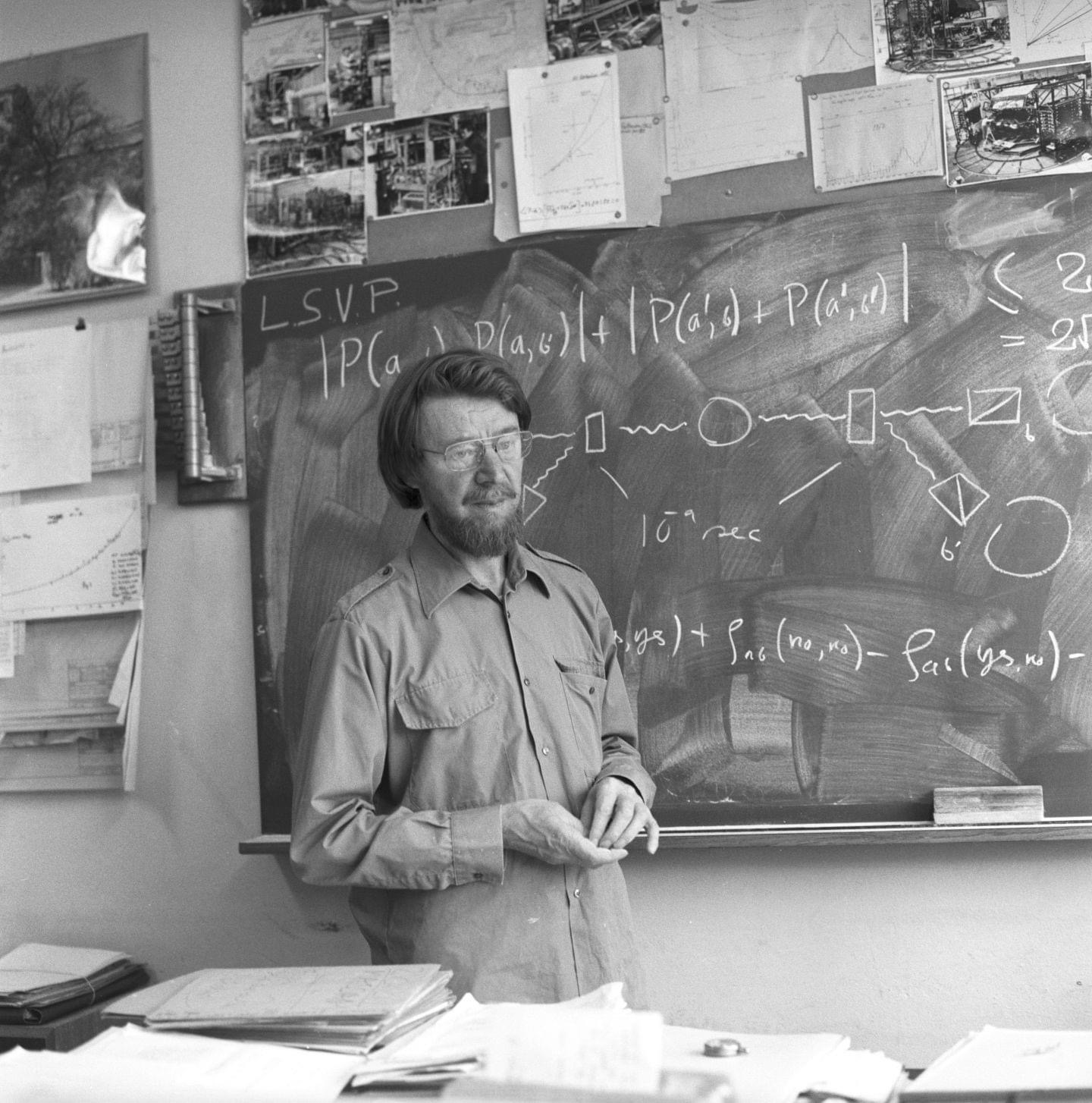 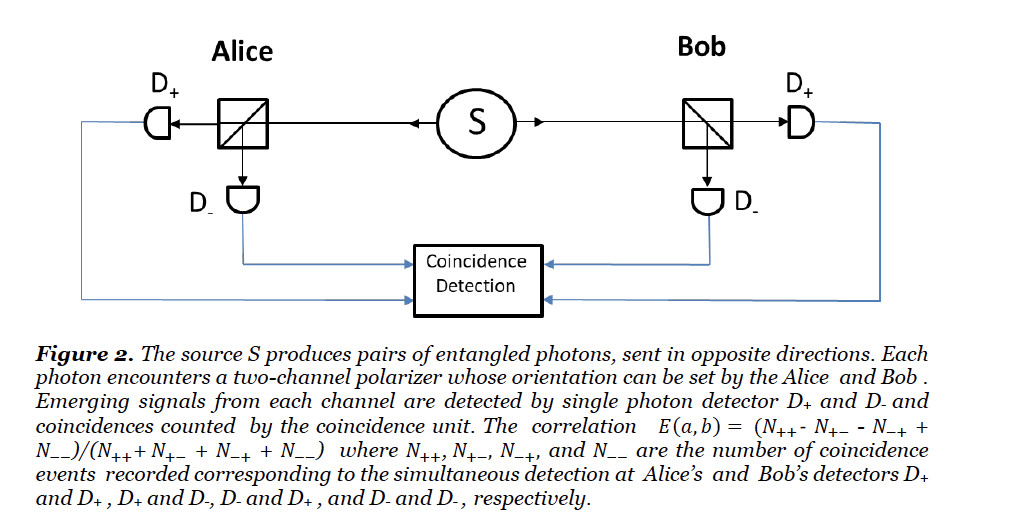 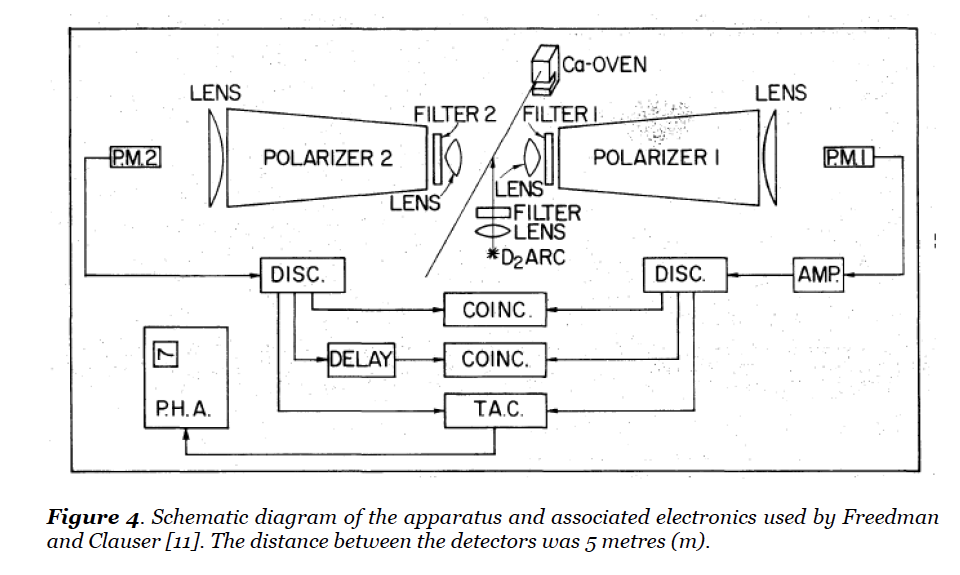 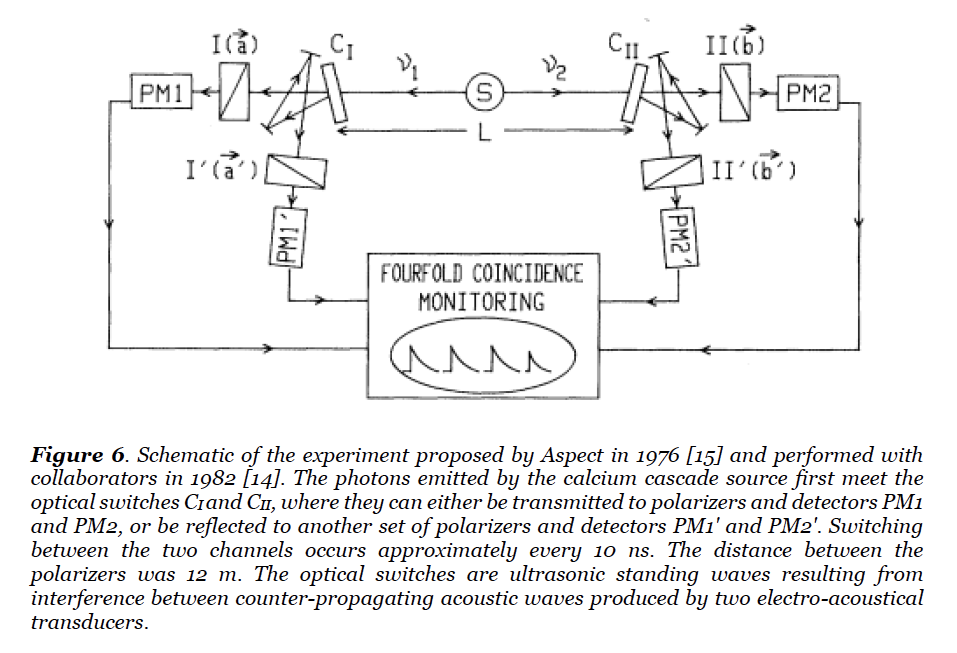 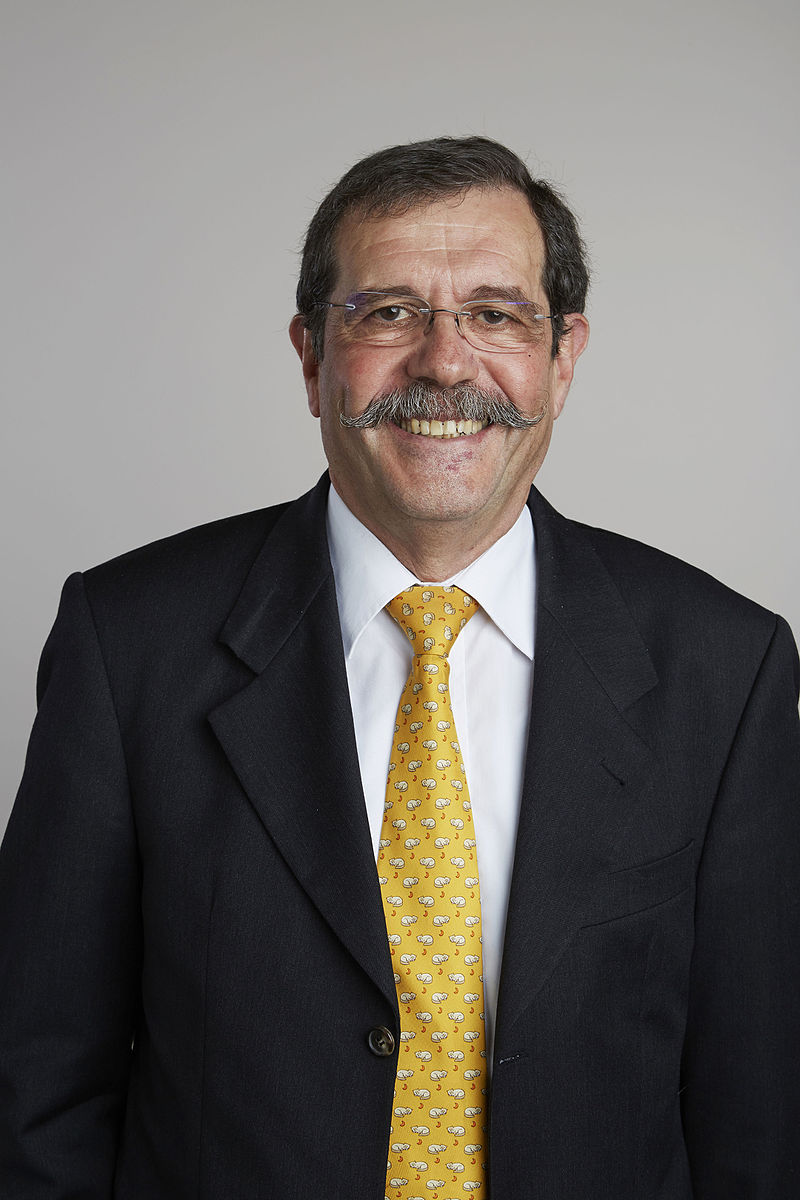 隱藏參數是錯的！
Alain Aspect
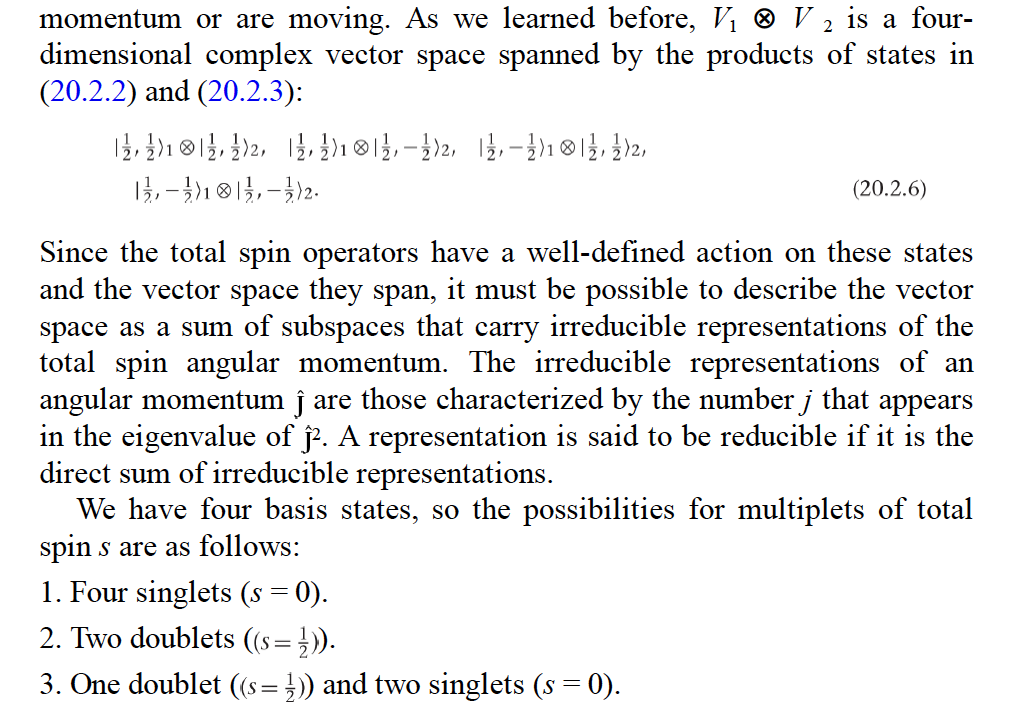 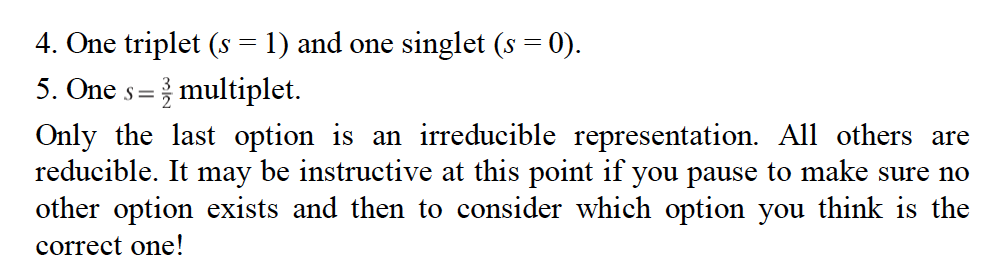 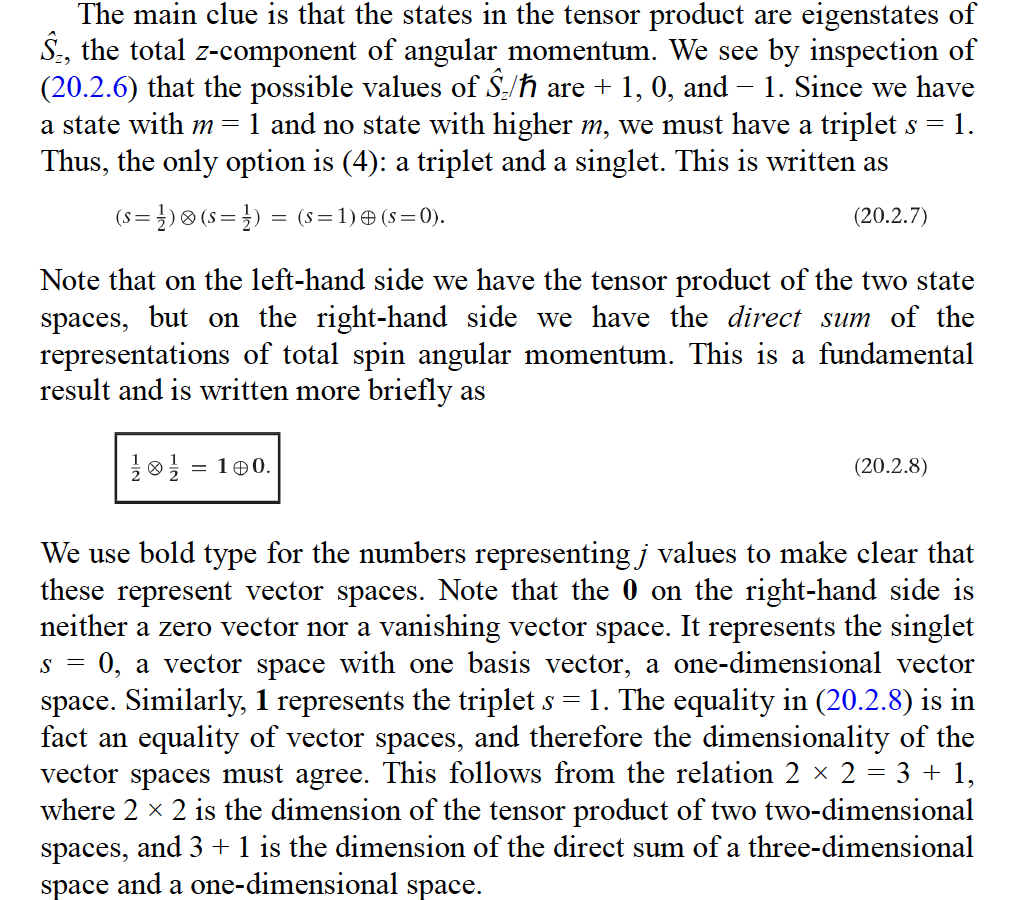 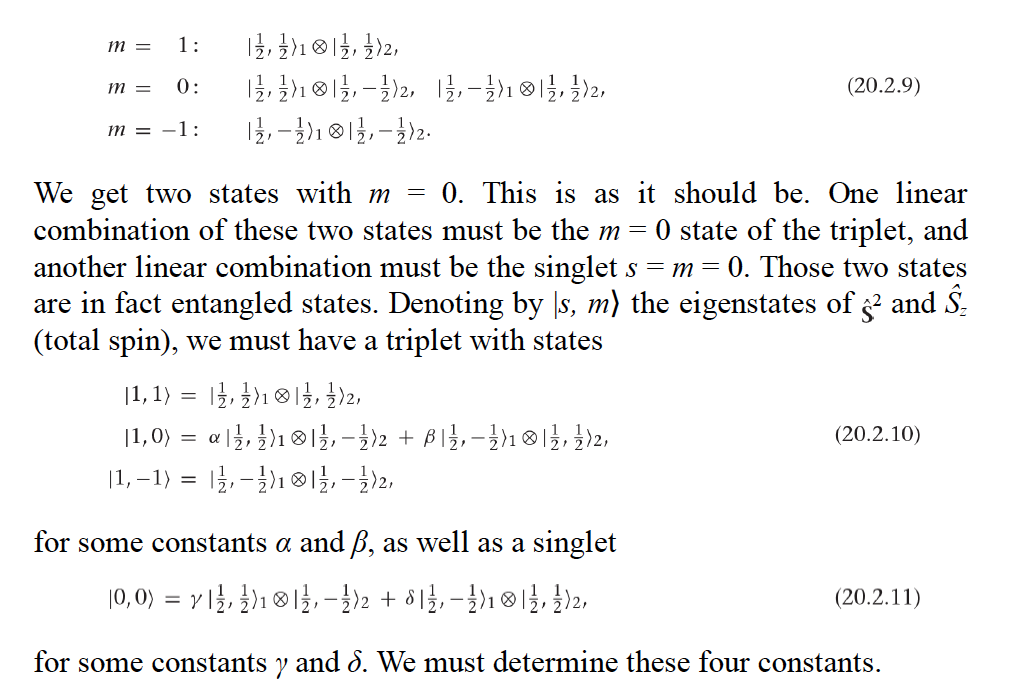 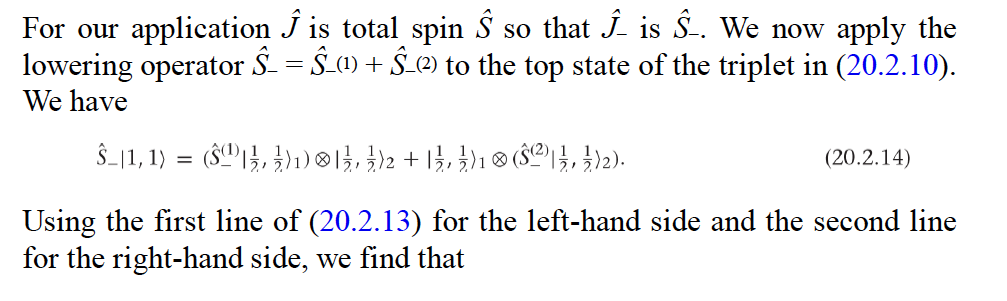 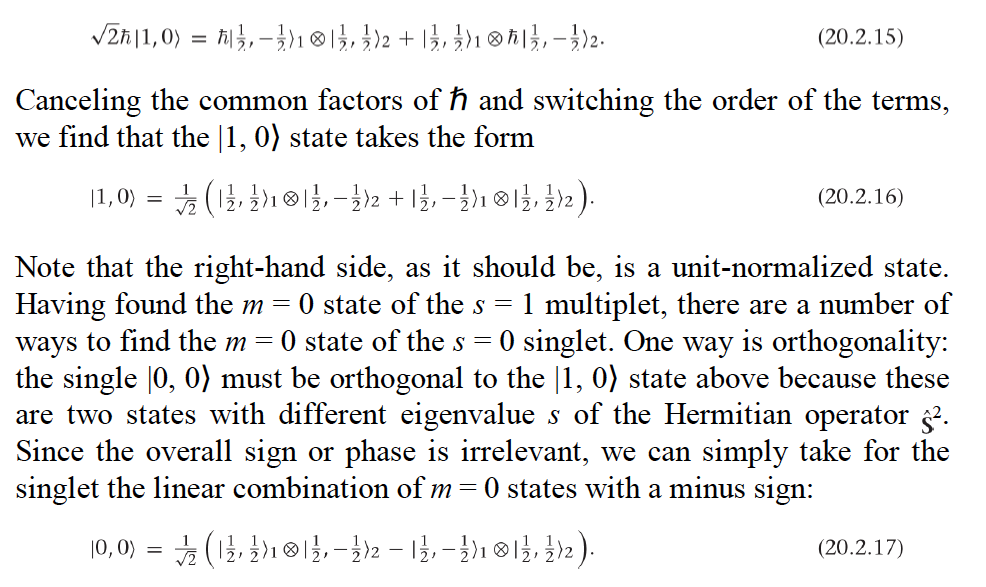 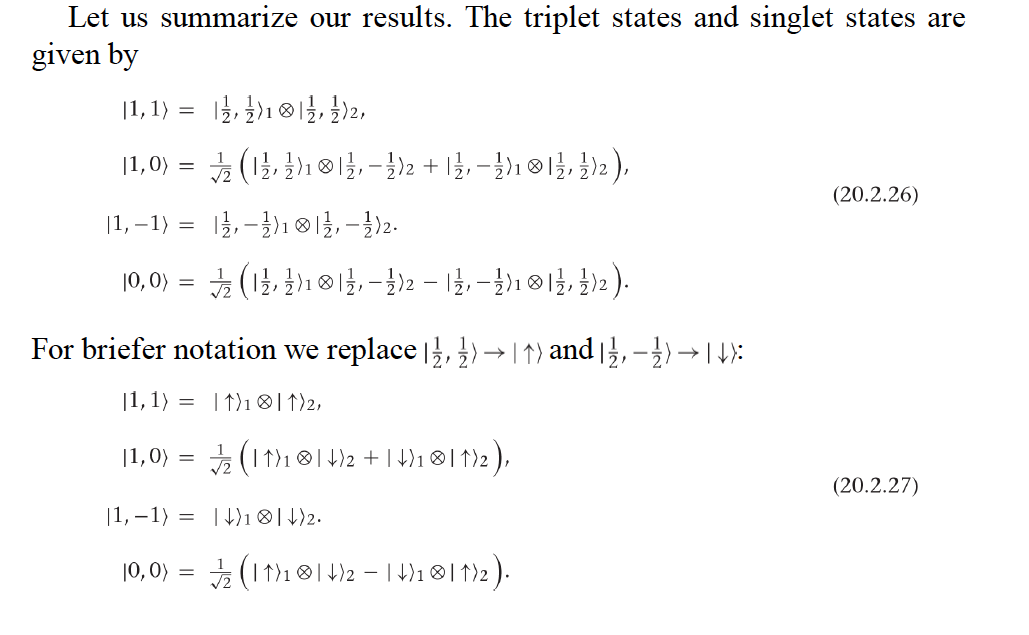